2015
2019
2015-2019 STRATEJİK PLAN

















ÇUBUK - 2015
MELİHA HASAN ALİ BOSTAN ÇUBUK FEN LİSESİ
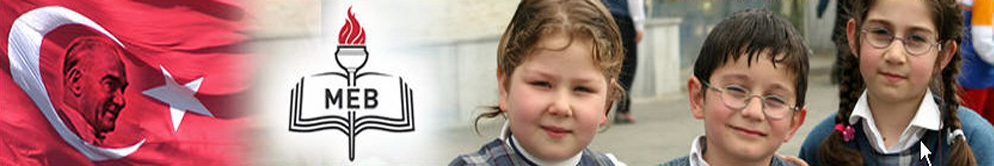 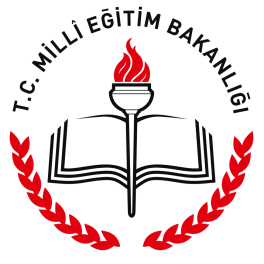 STRATEJİK
PLANLAMAYA 
GİRİŞ
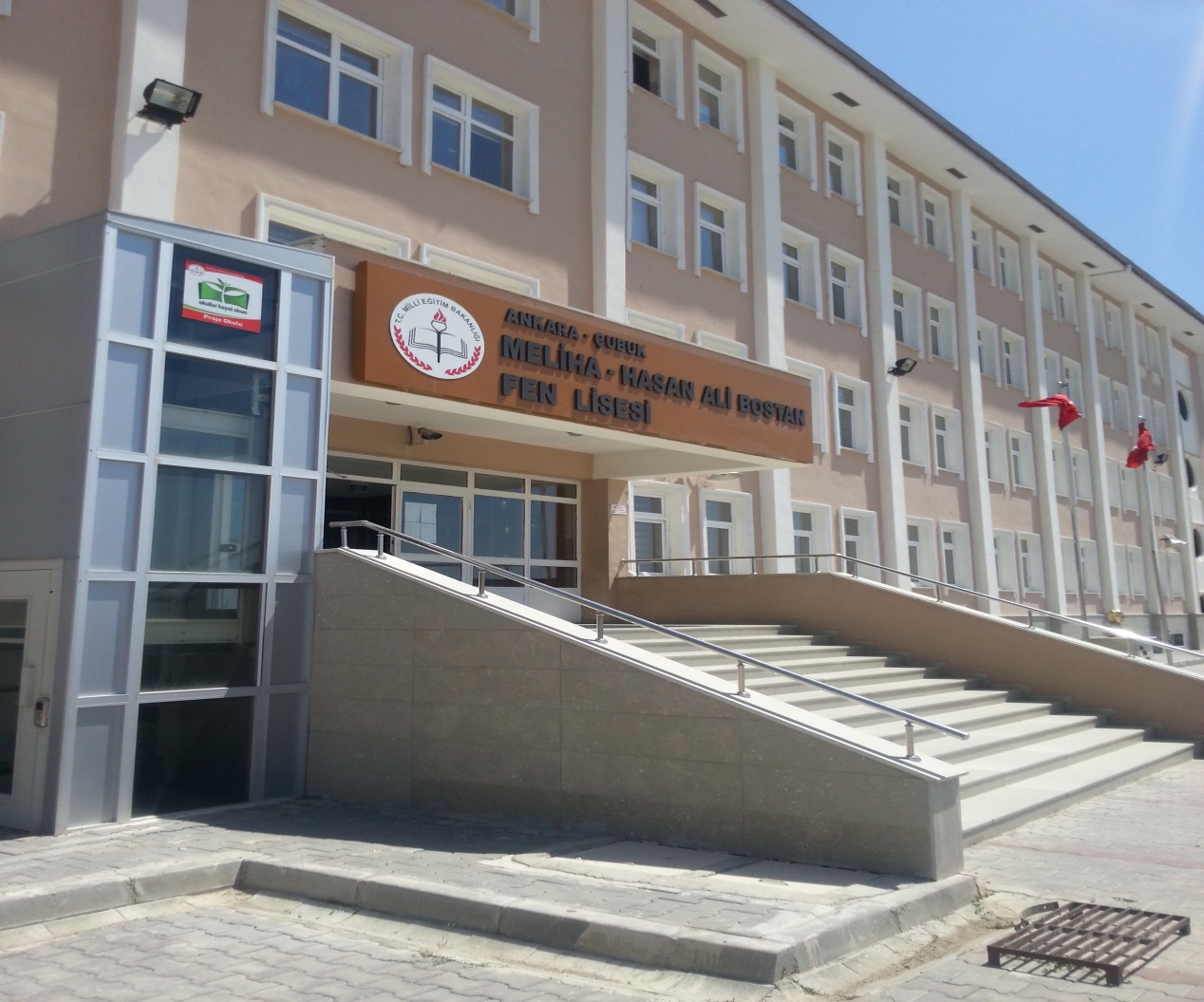 2015 – 2019
ANKARA
ÇUBUK İLÇE HARİTASI
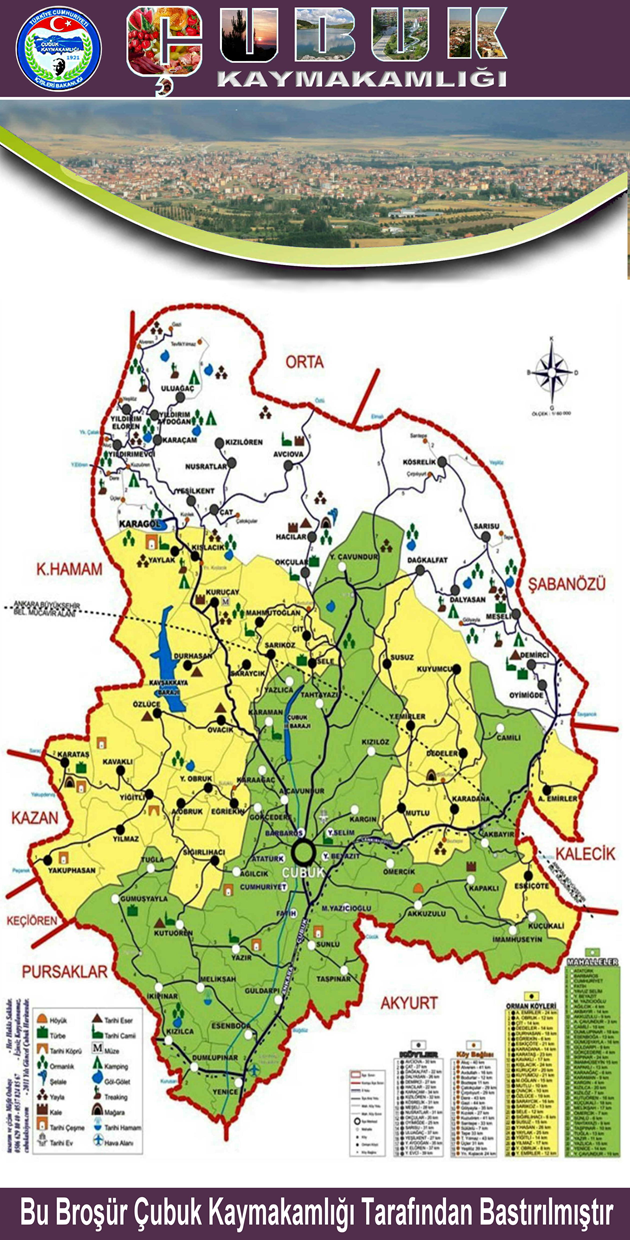 ÇUBUK HARİTASI
6
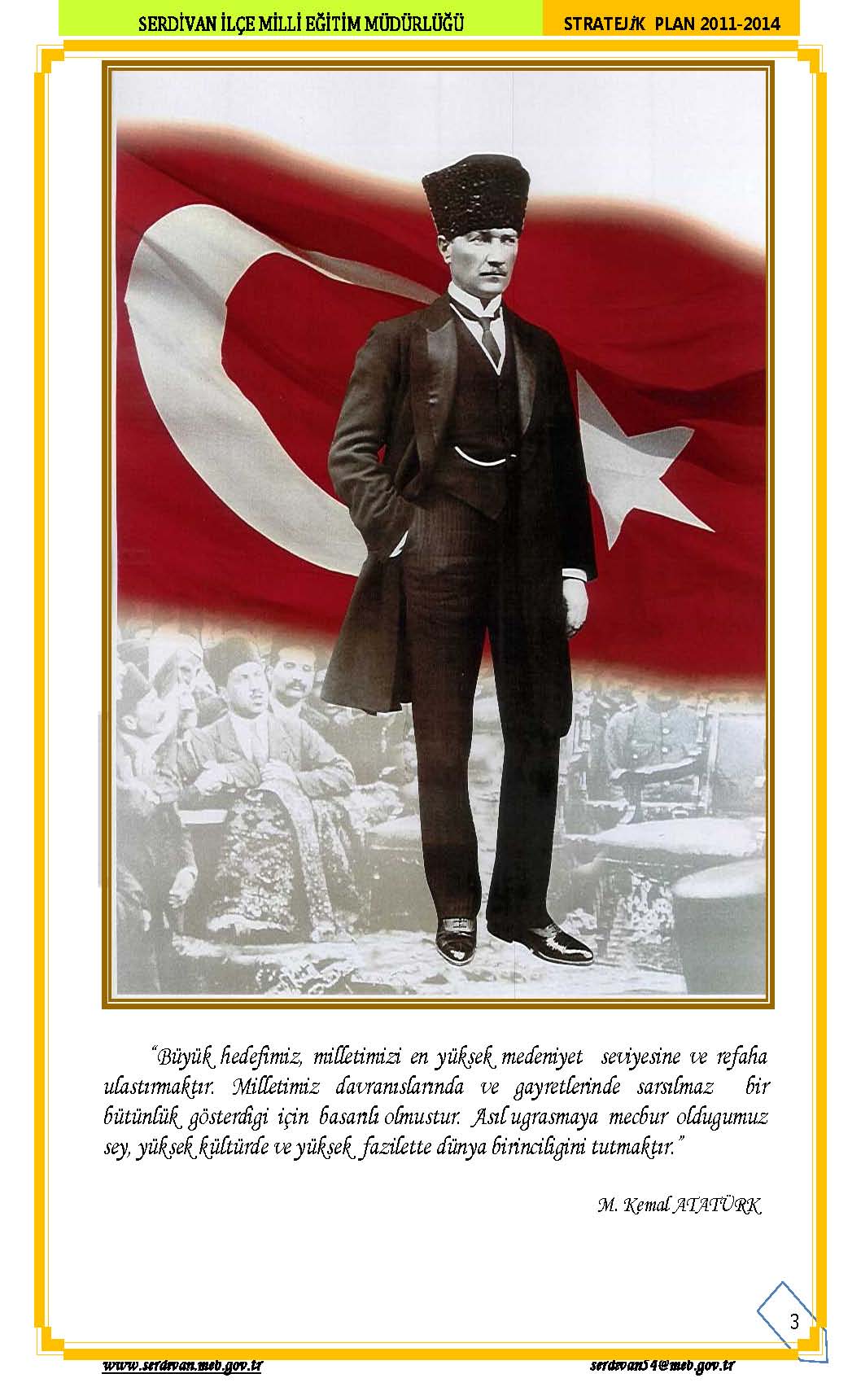 Geçmişte sayısız medeniyet kurmuş milletin çocukları olduğumuzu ispat etmek için yapmamız lazım gelen şeylerin hepsini yaptığımızı ileri süremeyiz; bu güne ve yarına bırakılmış daha büyük işlerimiz vardır. Herhangi bir amaca ulaşmakla yetinmeyeceğiz. Durmadan daha ileriye varmak için çalışacağız
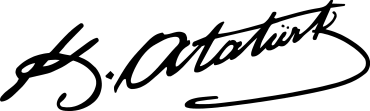 İSTİKLAL MARŞI
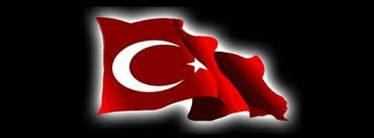 Bastığın yerleri “toprak” diyerek geçme, tanı,
Düşün altındaki binlerce kefensiz yatanı.
Sen şehit oğlusun, incitme, yazıktır atanı,
Verme, dünyaları alsan da bu cennet vatanı.

Kim bu cennet vatanın uğruna olmaz ki feda?
Şüheda fışkıracak, toprağı sıksan şüheda.
Canı, cananı, bütün varımı alsın da Hüda,
Etmesin tek vatanımdan beni dünyada cüda.

Ruhumun senden İlahî, şudur ancak emeli:
Değmesin mabedimin göğsüne namahrem eli.
Bu ezanlar, ki şehadetleri dinin temeli,
Ebedî, yurdumun üstünde benim inlemeli.

O zaman vecdile bin secde eder, varsa taşım,
Her cerihamdan, İlahî, boşanıp kanlı yaşım,
Fışkırır ruhumücerret gibi yerden naaşım,
O zaman yükselerek arşa değer belki başım.

Dalgalan sen de şafaklar gibi ey şanlı hilal!
Olsun artık dökülen kanlarımın hepsi helal.
Ebediyen sana yok, ırkıma yok izmihlal.
Hakkıdır, hür yaşamış bayrağımın hürriyet;
Hakkıdır, Hakk’a tapan milletimin istiklal.
Korkma! Sönmez bu şafaklarda yüzen al sancak,
Sönmeden yurdumun üstünde tüten en son ocak.
O benim milletimin yıldızıdır, parlayacak;
O benimdir, o benim milletimindir ancak.

Çatma, kurban olayım, çehreni ey nazlı hilal!
Kahraman ırkıma bir gül; ne bu şiddet, bu celal?
Sana olmaz dökülen kanlarımız sonra helal...
Hakkıdır, Hakk’a tapan milletimin istiklal.

Ben ezelden beridir hür yaşadım, hür yaşarım,
Hangi çılgın bana zincir vuracakmış? Şaşarım.
Kükremiş sel gibiyim, bendimi çiğner, aşarım,
Yırtarım dağları, enginlere sığmam, taşarım.

Garbın afakını sarmışsa çelik zırhlı duvar,
Benim iman dolu göğsüm gibi serhaddim var.
Ulusun, korkma! Nasıl böyle bir imanı boğar,
“Medeniyet” dediğin tek dişi kalmış canavar?

Arkadaş! Yurduma alçakları uğratma sakın,
Siper et gövdeni, dursun bu hayâsızca akın.
Doğacaktır sana vadettiği günler Hakk’ın,
Kim bilir, belki yarın belki yarından da yakın.
İSTİKLAL MARŞI
4
Mehmet Akif ERSOY
GENÇLİĞE HİTABE
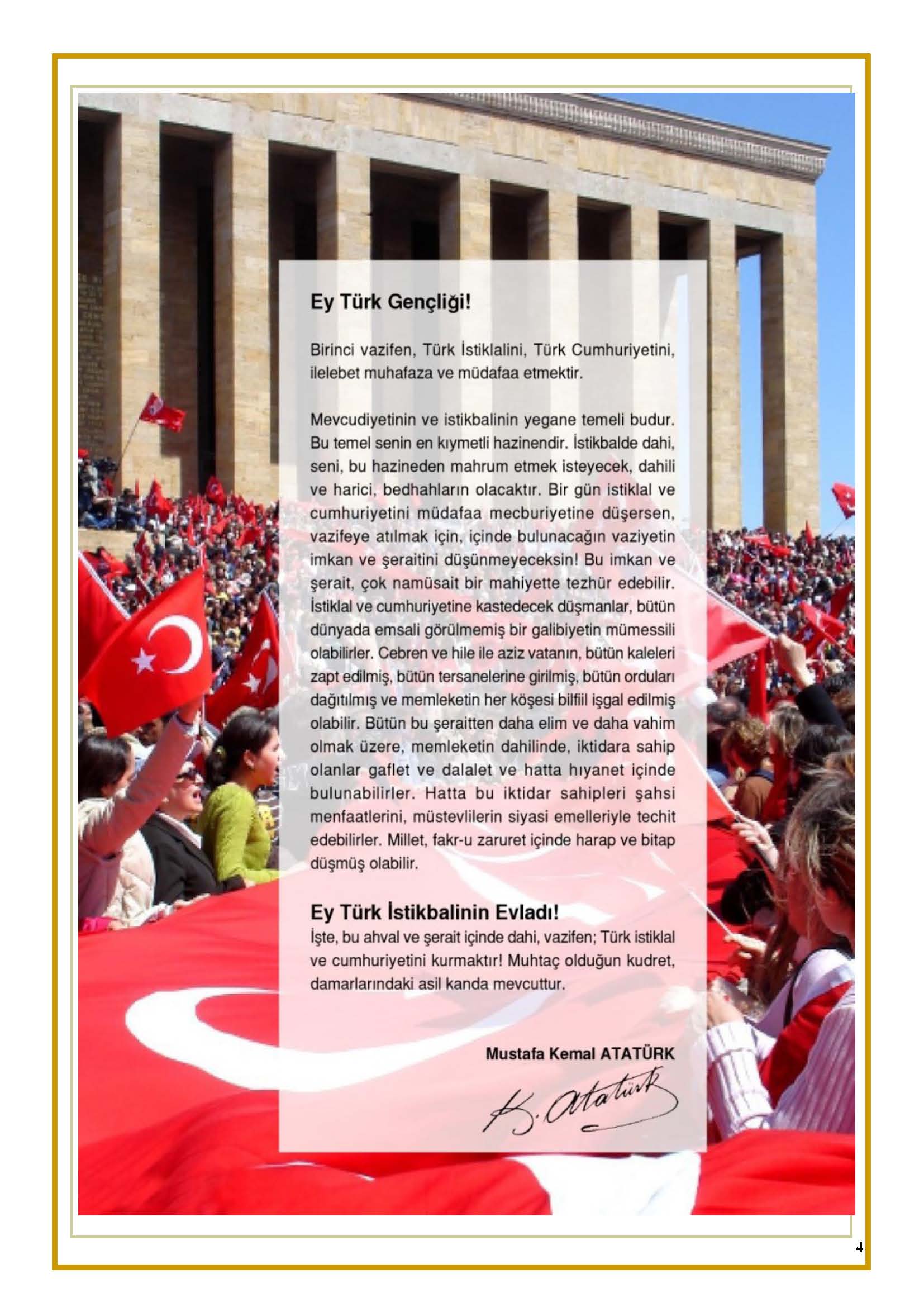 GENÇLİĞE HİTABE
SUNUŞ
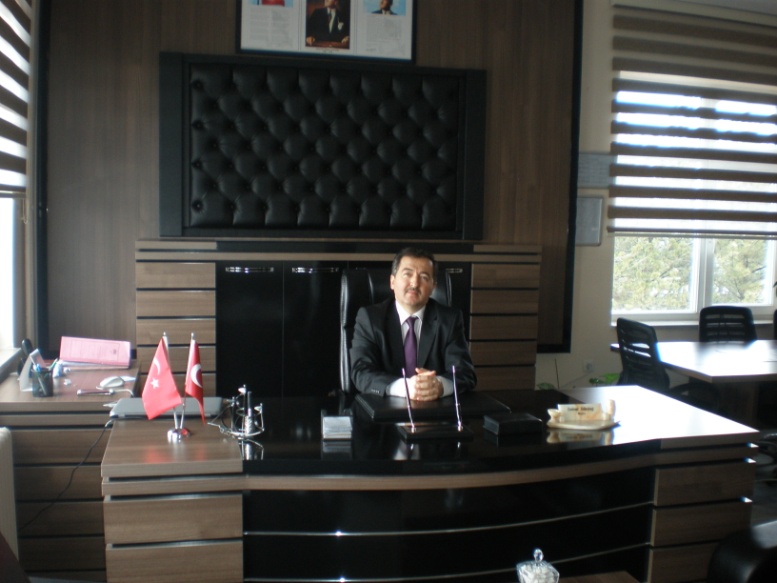 SELVET GÜRDAĞ
Hızla gelişen dünyamızda, değişen teknolojilerle bilginin değişim süreci de hızla değişmiş ve başarı için sistemli ve planlı bir çalışma kaçınılmaz hale gelmiştir. Sürekli değişen ve gelişen ortamlarda çağın gerekleri ile uyumlu bir eğitim öğretim anlayışını sistematik bir şekilde devam ettirebilmemiz, belirlediğimiz stratejileri en etkin şekilde uygulayabilmemiz ile mümkün olacaktır. İstikbale ümit ve güvenle bakabilmemiz, yarınların sahibi olacak öğrencilerimizi sistemli düşünebilen, sorgulayan, girişimci, teknolojiyi etkin ve verimli biçimde kullanabilen, planlı çalışma alışkanlığına sahip, estetik duyguları gelişmiş, milli ve dini değerlere sahip sağlam karakterli bireyler olarak yetiştirebilmemizle mümkündür. Bu da iyi bir planlama ve bu planın etkin bir şekilde uygulanmasına bağlıdır. 
          Stratejik planlama, önceden belirlenen hedeflere ulaşmak için kurumsal manada ortaya konacak faaliyetleri planlayıp hesaplayarak, ve eldeki kaynakları en etkin biçimde kullanarak hayata geçirme sanatıdır. 
         Kapsamlı ve özgün bir çalışmanın sonucu hazırlanan bu Stratejik Plan, okulumuzun çağa uyumu ve gelişimi açısından tespit edilen ve ulaşılması gereken hedeflerin yönünü doğrultusunu ve tercihlerini kapsamaktadır. Katılımcı bir anlayış ile oluşturulan Stratejik Plânın, okulumuzun eğitim yapısının daha da güçlendirilmesinde bir rehber olarak kullanılması amaçlanmaktadır. 
         Belirlenen stratejik amaçlar doğrultusunda hedefler güncellenmiş ve okulumuzun 2015-2019 yıllarına ait stratejik plânı hazırlanmıştır. 
         Ülkemizin Sosyal, kültürel ve ekonomik gelişimine temel oluşturan en önemli unsurun eğitim olduğu anlayışıyla hazırlanan stratejik planımızda belirlediğimiz vizyon, misyon çerçevesinde ve hedefler doğrultusunda yürütülecek çalışmalarda tüm stratejik planlama ekibimize ve öğretmenlerimize, İlçe Milli Eğitim Müdürlüğümüz Strateji Geliştirme Bölümü çalışanlarına teşekkür ediyor, bu plânın başarıyla uygulanması ile okulumuzun başarısının daha da artacağına inanıyor, tüm personelimize başarılar diliyorum.
 
					       Selvet GÜRDAĞ
                                                                                      Okul Müdürü
GİRİŞ
Stratejik Planlama Ekibi
Stratejik planlama; örgütün ne olduğu, ne yaptığı ve neyi neden yaptığına şekil veren ve yol gösteren temel kararları ve eylemleri üretmek için disipline edilmiş bir çabadır. Stratejik planlama, bir defa yapılan bir işlem değildir. Ortaya çıkan fırsatlara göre tekrarlanan bir süreçtir. Bu nedenle sadece stratejik planlama yapmak yeterli değildir. Plan yapmanın yanında yöneticilerin stratejik düşünme ve vizyon geliştirme niteliklerinin de güçlendirilmesi gerekmektedir.

Stratejik planlama kadar stratejik yönetim de çok önemlidir.  Stratejik yönetim, kurumun gelecekte yer alacağı pozisyonu belirlemeye yönelik süreci kapsamaktadır. Stratejik yönetim sürekli iyileştirme ve kaliteye yönelik çabalar, bütçeleme, kaynak planlaması, program değerlemesi performans gözlemleme ve raporlama faaliyetlerini bütünsel hale getirir. Tüm bu süreçler planlama, yönetim, uygulama ve değerlendirme; sonuç olarak karşımıza nitelikli hizmet ve/veya kaliteli ürün ortaya çıkarmaktadır. 

Kalite yönetimi ve stratejik planlamanın başarılı bir şekilde yürütülmesi vizyon, planlama ve üst yönetimin aktif katılımına ihtiyaç duyar. Ayrıca sürekli eğitim ve pratik yapma, zaman, para ve personel desteğini gerektirir. Kalite yönetimi, çalışma kalitesi ve kültürünün artırılması, paydaş tatmini, çalışanların güdülenmesi, verimlilik, çalışanların yetkilendirilmesi, bürokrasinin ve tekrarın azaltılması, iş süreçlerinin düzenli bir biçimde yürümesinin sağlaması nedeniyle popüler bir görünüm kazanmıştır.

Meliha Hasanali Bostan Çubuk Fen Lisesi, stratejik planı hazırlanırken tüm aşamalarda okulumuzun çalışanlarının, yöneticilerimizin ve öğretmenlerimizin katılımının sağlanması ile paydaşlarımızın görüş ve beklentileri alınmaya çalışılmıştır.

Stratejik planlamada öncelikle okulumuzun tabi olduğu mevzuat hükümleri referans kaynağı olarak ele alınmıştır. Ayrıca bağlı bulunduğumuz üst kurumların stratejik planlamaları ile kalkınma planları dikkate alınmıştır.

Meliha Hasanali Bostan Çubuk Fen Lisesi 2015 –2019  Stratejik planında;
Birinci Bölümde, okulumuzun stratejik plan hazırlık süreci, İkinci bölüm, kurumumuz durum analizi özetine üçüncü bölümde, geleceğe yönelim , dördüncü bölüm, maliyetlendirme ve beşinci bölüm izleme ve değerlendirme şeklinde hazırlanmıştır.
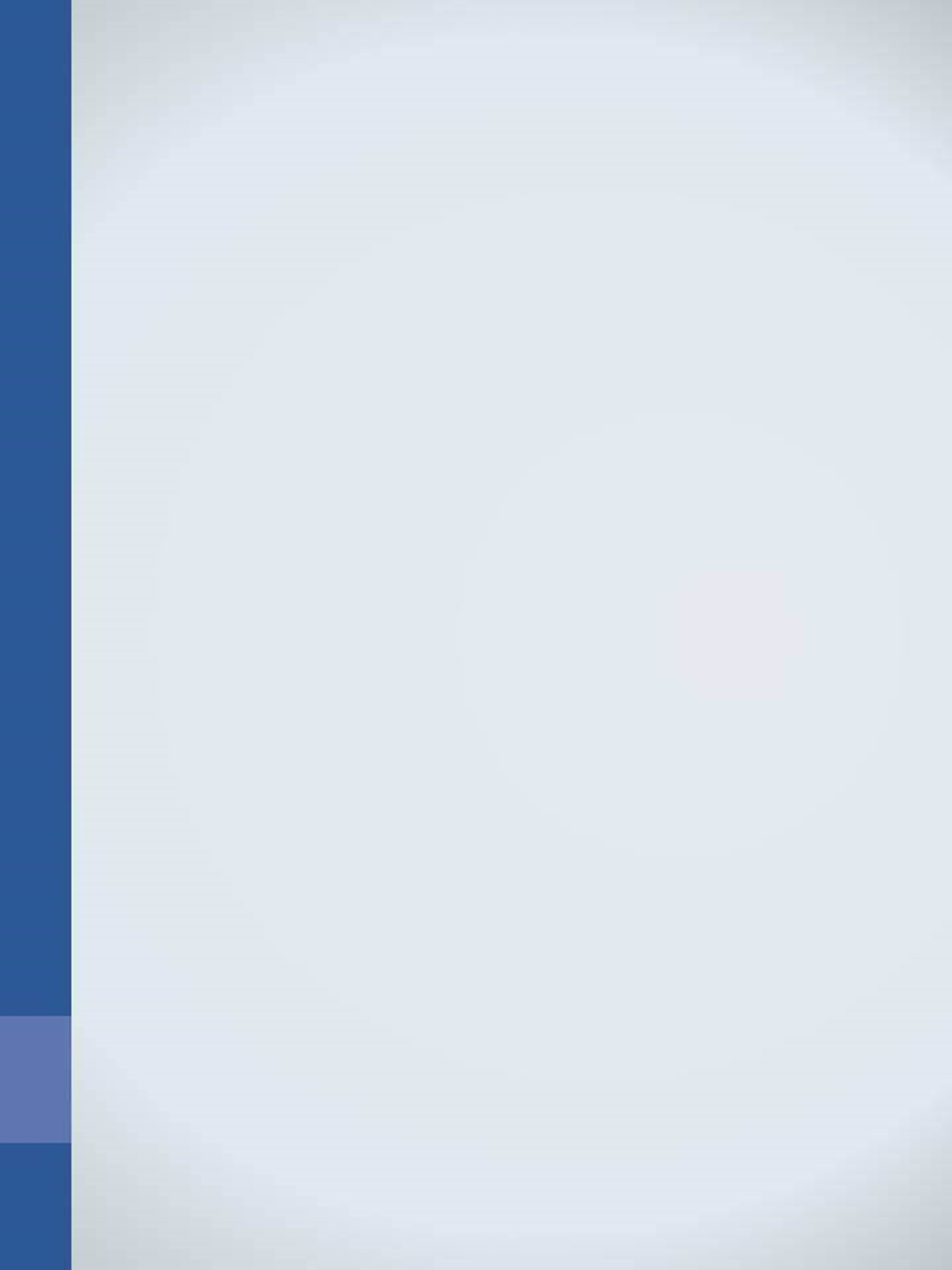 VIII
Meliha Hasanali Bostan Çubuk Fen Lisesi
Stratejik Planlama Ekibi
İÇİNDEKİLER
Sayfa No
KISALTMALAR
KISALTMALAR
ŞEMA LİSTESİ
TABLO LİSTESİ
EKLER LİSTESİ
XI
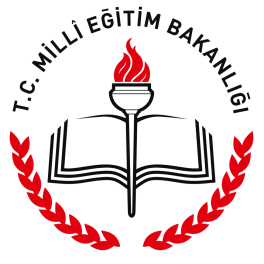 STRATEJİK
PLAN HAZIRLIK
SÜRECİ
I. BÖLÜM
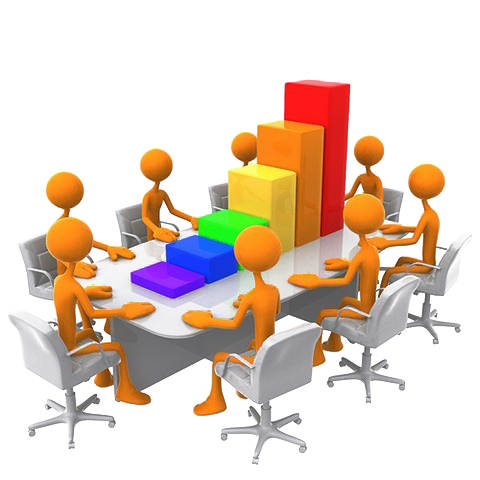 1
STARTEJİK PLANLAMA SÜRECİ
Meliha Hasanali Bostan Çubuk Fen Lisesi Stratejik Planı, 26 Mayıs 2006 tarihli Resmi Gazetede yayımlanan Kamu İdarelerinde Stratejik Planlamaya İlişkin Usul ve Esaslar Hakkında Yönetmelikte belirtilen kamu idarelerince hazırlanacak stratejik planların genel çerçevesini belirlemek amacı hazırlanmış olan “Kamu İdareleri İçin Stratejik Planlama Kılavuzu” öngörüsünde EFQM modeli ve bu modelin tamamlayıcısı olan Balanced Scorecard (BSC)  modeli birlikte kullanılarak hazırlanmıştır (Şema 1).
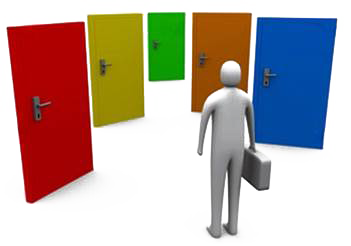 STRATEJİK PLAN MODELİ
1.1.
BALANCED SCORECARD (BSC)  MODELİ
Şema 1
Kamu İdareleri İçin Stratejik Planlama Kılavuzunda belirtilen Model esas alınarak  Okulumuz Stratejik Planı Hazırlanmıştır. (Şema 2).
Finansal Boyut
STRATEJİK PLANLAMA SÜRECİ
Kamu Yararı ve Kamu Tasarrufu
Sonuç Odaklılık
BSC
Liderlik ve Paylaşılan Hedefe Odaklanma
Eylemsel Boyut
Yararlanıcı ve Çevre
Faydalanıcı Odaklılık
Toplumsal Sorumluluk
Süreçler ve Verilerle Yönetim
Öğrenme ve İyileştirme Boyutu
İnsan Odaklılık ve Katılımcı Yönetim
Süreklilik, Öğrenme, İyileştirme, Geliştirme, Yaratıcılık
İşbirlikleriyle Öğrenme
2
Meliha Hasanali Bostan Çubuk Fen Lisesi, Kamu Mali Yönetimi ve Kontrol Kanunu'na göre tüm personeli Stratejik planlama sürecine dahil etmektedir. Bu doğrultuda plan hazırlama aşamaları Şema 2 de belirtilen aşamalara göre hazırlanmıştır.
Hazırlık Programının Oluşturulması
Stratejik Plan Ekip ve Kurulları
Stratejik Planlama Yöntem ve Kapsamı
Stratejik Planlama İş Takvimi
Durum Analizi
Mevzuat
Analizi
Paydaş
Analizi
Tarihi
Gelişim
Faaliyet
Alanları ve
Hizmetler
Kurum içi ve Kurum Dışı Analiz
Sorun ve Gelişim Alanlarının Belirlenmesi
Stratejik Plan Mimarisinin Belirlenmesi
MELİHA HASANALİ BOSTAN ÇUBUK FEN LİSESİ STRATEJİK PLAN MODELİ
Şema 2
Vizyonun Belirlenmesi
Misyonun Belirlenmesi
Temel İlke ve Değerlerin Belirlenmesi
Temaların Belirlenmesi
Stratejik Amaçların Belirlenmesi
Stratejik Hedeflerin Belirlenmesi
Performans Göstergelerinin
Belirlenmesi
Stratejilerin Belirlenmesi
Nihai Stratejik Plan
Performans Programı
Faaliyetler
Yıllık performans hedefleri
Projeler
İzleme ve Değerlendirme
Faaliyet Raporu
3
3
Okulumuz Stratejik Planı'nın temel yapısında, Bakanlığımız Stratejik Planlama Üst Kurulu tarafından kabul edilen eğitimin üç temel bölümü (erişim, kalite, kapasite) baz alınmış, planın hazırlanmasında tüm paydaşların görüş ve önerileri ile eğitim önceliklerinin plana yansıtılabilmesi için geniş katılım sağlayacak bir model benimsenmiştir.
STRATEJİK PLAN HAZIRLIK ÇALIŞMALARI
1.2.
PLAN OLUŞUM ŞEMASI
Şema 3
Meliha Hasanali Bostan Çubuk Fen Lisesi stratejik planının hazırlanmasında, dokuz aşamalı uygulama adımı benimsenmiştir:
Stratejik planlama sürecini başlatma: Hazırlık Programı oluşturulması, Stratejik Planlama Ekibinin oluşturulması, 
Kurumsal sorumlulukları tanımlama: Mevzuat analizi, yasal yükümlülüklerin ve üst politika belgelerindeki eğitim hedeflerinin incelenmesi,
Kurumsal vizyon, misyon ve temel değerleri tanımlama: Kurum liderleri, çalışanlar ve sosyal paydaşlar tarafından kurumsal kimliğin tanımlanması,
Kurumun çevresini değerlendirme: Kurumun paydaşlarının belirlenmesi, görüşlerinin alınması, GZFT ve PEST analizlerinin yapılması,
Eğitim sisteminin stratejik alanlarının belirlenmesi: Kurum hizmetlerinin “Tema” başlıkları altında gruplandırılması,
Stratejik planın oluşturulması: Meliha Hasanali Bostan Çubuk Fen Lisesi Stratejik Planlama Ekibi tarafından planın hazırlanması,
Stratejik Planı inceleme: Planın her aşamasında okulumuzun birimlerinin görüşlerinin alınarak plana şekil verilmesi,
Etkili bir uygulama süreci: Performans programları hazırlanması,
İzleme ve değerlendirme: Eylem planları, faaliyet raporları, izleme değerlendirme raporları ve formları, gerektiği durumda stratejik planın güncellenmesi.
4
4
21.01.2014 tarihli  ve 273858 sayılı “Stratejik Plan Ekip ve Kurulların Oluşturulması” yazısıyla birlikte okulumuzun 2015-2019 Stratejik Planlama Süreci başlamıştır.
Stratejik planlama çalışmalarını yürütmek ve stratejik yönetim anlayışını yaygınlaştırmak amacıyla Meliha Hasanali Bostan Çubuk Fen Lisesi Stratejik Planlama Ekibi oluşturulmuştur. (Ek : 1)

Meliha Hasanali Bostan Çubuk Fen Lisesi Stratejik Planlama Ekibi tarafından okulun misyon, ilke ve değerleri belirlenmiş; paydaşların görüşleri alınmıştır. Yapılan bu çalışmalar Meliha Hasanali Bostan Çubuk Fen Lisesi mevcut durumu tespit edilmiştir. 

Ekip üyelerinin belirlenmesinde esas olarak kişilerin etki, etkilenme, bilgi ve ilgileri dikkate alınmıştır. Oluşan grupta bütün birimlerin temsil edilmesine dikkat edilmiştir. (Ek : 2)
Ekipte görevlendirilen personelin çalışmalarda alacakları sorumluluklara uygun ve ihtiyaca göre eğitim etkinlikleri düzenlenmiştir. Bu eğitimler, stratejik yönetimin temelleri, iç ve dış analiz, amaç ve hedef belirleme, strateji oluşturma ve geliştirme, uygulama ve değerlendirme çalışmalarını kapsamıştır.

Müdürlüğümüz durum analizini yapmak amacıyla, iç paydaşlarımız ve çalışanlar ile toplantılar yapılmış, her bir faaliyetin sorumluları belirlenmiştir. 

	Durum tespiti için, çalışanlar ve paydaşların görüşleri alınmıştır. Alınan görüşler stratejik planlama ekibi tarafından değerlendirilerek plana yansıtılmıştır.
Bu aşamada;
Tarihi gelişim,
Yasal yükümlülükleri ve mevzuat analizi,
Faaliyet alanları ile ürün ve hizmetlerinin belirlenmesi,
Paydaş analizi (iç ve dış paydaşlar, yararlanıcılar),
Kurum içi analiz ve çevre analizi, çalışmaları gerçekleştirilmiştir.

Okulumuzca misyon, vizyon, temel değerler, stratejik amaçlar ve stratejik hedefler belirlenerek, Stratejik planlama ekibi tarafından misyon ve vizyonla uyumlu; stratejik amaçlar ve hedefler ile uygulanacak  stratejiler belirlenmiştir.

	Stratejik planda ortaya konulan hedeflerin gerçekleştirilmesi, sistematik olarak takip edilmesi ve raporlanması için izleme, uygulama sonuçlarının stratejik amaç ve hedeflere kıyasla ölçülmesi ve söz konusu amaç ve hedeflerin tutarlılık ve uygunluğunun analizi amacıyla değerlendirmeler yapılmıştır. İzleme ve değerlendirme; planın gözden geçirilmesi, performans değerlendirilmesi ve ölçümü, sonuçların izlenmesi ve sürekliliğin sağlanması aşamaları için değerlendirme ölçekleri hazırlanmıştır.
5
5
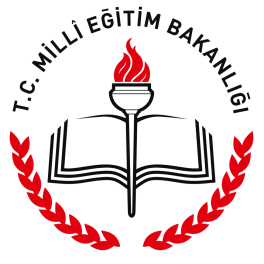 DURUM
ANALİZİ
II. BÖLÜM
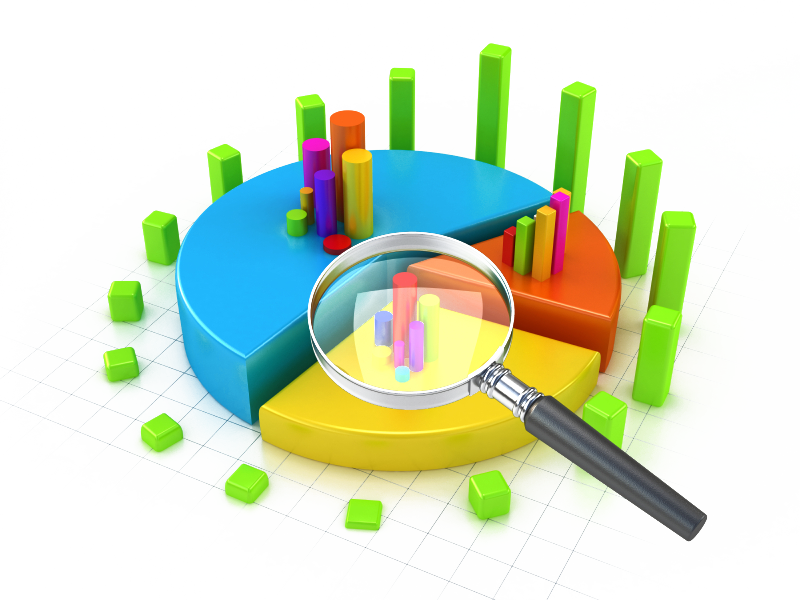 6
Çubuk ilçesi Ankara'nın metropol ve nüfus bakımından 25 ilçesi arasında büyüklük bakımından 10. sıradadır. Nüfusu yaklaşık olarak 80.000 civarındadır. Gelişmiş çarşı ve pazarlarının yanı sıra dünyaca ünlü çubuk turşularının da üretim merkezidir. İlçe sınırları içerisinde Esenboğa Havalimanı bulunmaktadır.
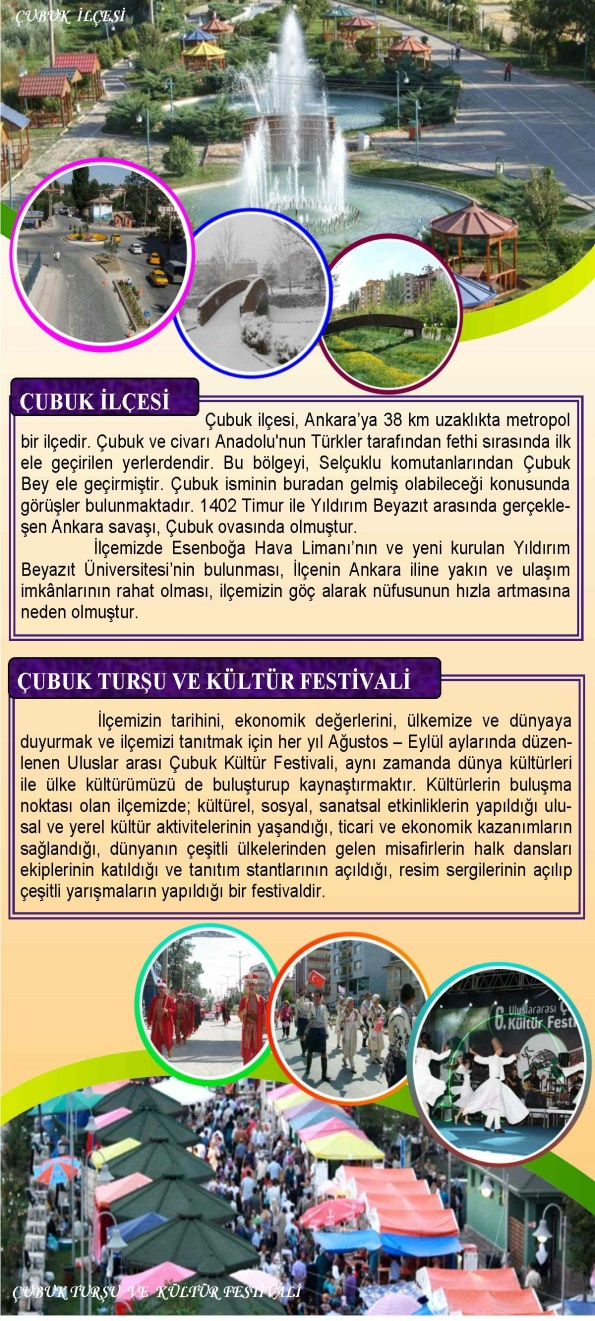 COĞRAFİ
TARİHSEL GELİŞİM
2.1.
Çubuk ilçesinin iklimi bulunduğu coğrafi konumundan dolayı bir geçiş iklimi özelliği gösterir. Orta Anadolu’nun tipik karasal iklimi ile Karadeniz bölgesinin nemli iklimi arasında bir geçiş özelliğindedir. Çubuk ilçesi Ankara ya 40 km uzaklığa sahip olmasına karşın Ankara’nın bir dinlenme merkezi durumundadır..
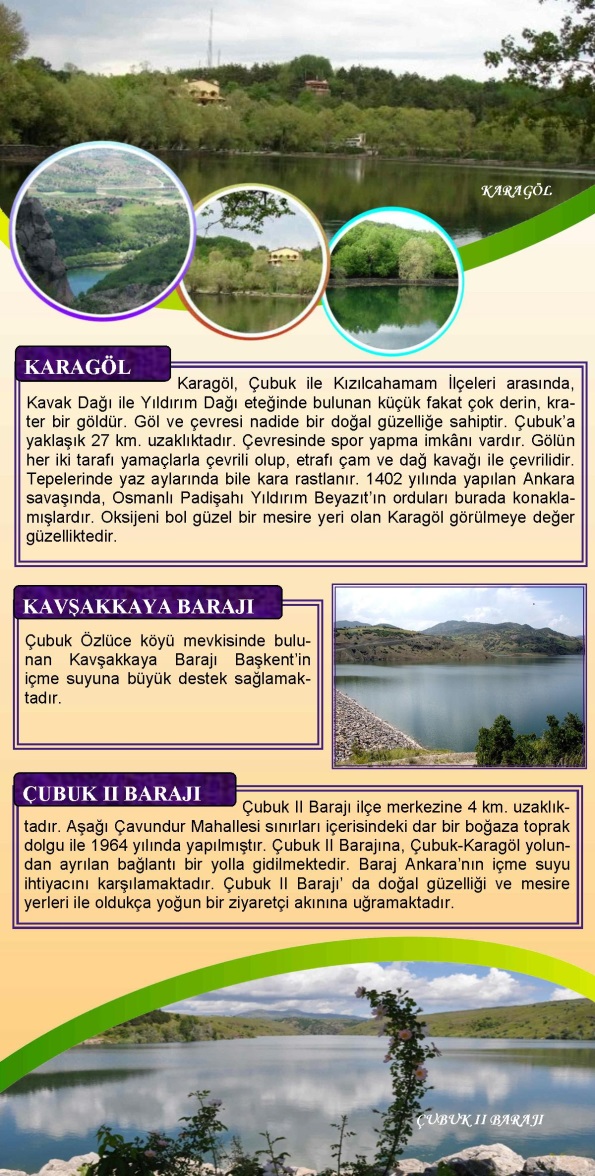 Rengârenk yaylaları üzerindeki temiz havası ile değerlendirileceği günleri beklerken; Halen unutulmayan Ankara Balı, Ankara Armudu, Vişnesi ve Turşusu ile kendini unutmayanlarına hizmet vermeye devam etmektedir
NÜFUSU
Merkez Nüfus:  66.303 Köyler Nüfusu:  17.523 Toplam Nüfus:  83.826 
 İlçeye göç devam etmektedir. Esenboğa Havalimanı ve çevresindeki fabrikalardan dolayı ilçe nüfusu gittikçe artmaktadır. İlçemiz 36 mahalle ve 47 Köyden oluşmaktadır. İstatistik bilgilere göre köylerin nüfusunda azalma görülürken, merkezde hızlı bir artış olmuştur.
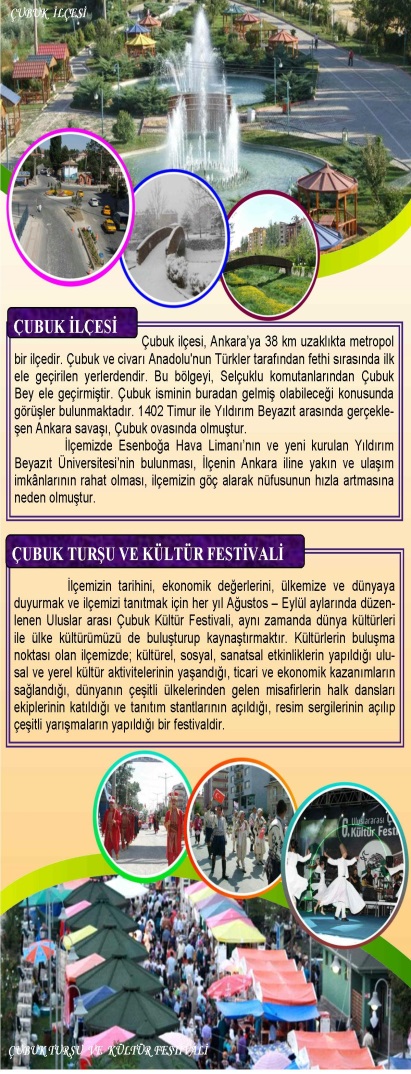 EKONOMİ
İlçe merkezinde yaşayan halkın büyük bir kısmı Ankara, Akyurt ve çok az miktarda da olsa ilçe merkezindeki fabrika ve işyerlerinde işçi olarak çalışmaktadır. İlçemiz hudutları ve civarında yüzün üzerinde sanayi kuruluşu mevcut olup faal durumdadır.
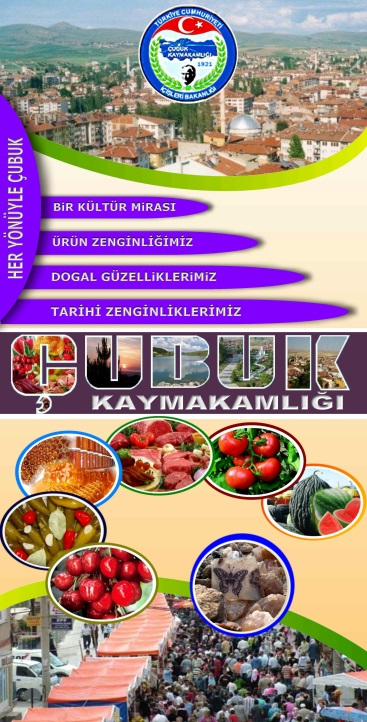 7
Okulumuz 2008-2009 Öğretim yılında Çubuk Mesleki Eğitim Merkezi binasında Anodolu Öğretmen Lisesi olarak 90 öğrenciyle eğitim hayatına başlamıştır.	11/07/2011 tarihinde Yıldırım Beyazıt Mahallesi Ağrı sokakta temeli atılan kendi okul binamıza 17 Temmuz 2012 yılında taşınılmış, 2012-2013 öğretim yılından itibaren kendi okul binamızda eğitim öğretime devam edilmiştir.	Okulumuz kız öğrenci pansiyonu 2010-2011 öğretim yılında geçici olarak Aksoy Koleji Ek Binasında hizmete açılmış, 26 Haziran 2013 tarihinde okul bahçemizde yapılan kendi pansiyon binamıza taşınmıştır.	Anadolu Öğretmen Lisesi olarak, öğretmen yetiştiren yüksek öğretim kurumlarına öğrenci hazırlamak, öğretmenlik mesleğinin gerektirdiği bilgi, beceri, tutum ve davranışları kazandırmak ve öğretmenlik mesleğini sevdirmek amacıyla açılan okulumuz, 19/06/2014 tarihinde fen lisesine dönüşmüş ve Meliha Hasanali Bostan Çubuk Fen Lisesi adını almıştır. Kız öğrenci pansiyonumuz da Meliha Hasanali Bostan Çubuk Fen Lisesi Kız Öğrenci Pansiyonu adıyla 185 öğrenciye hizmet vermektedir.	Okulumuz fen lisesine dönüşmekle yeni bir vizyon kazanmış ve hizmet amaçları olarak:  a) Zeka düzeyleri ile fen ve matematik alanlarındaki yetenekleri yüksek olan öğrencileri, matematik ve fen bilimleri alanında yüksek öğrenime hazırlamayı,b) Matematik ve fen bilimleri alanlarında gereksinim duyulan üstün nitelikli bilim adamlarının yetiştirilmesine kaynaklık etmeyi,c) Öğrencileri araştırmaya yöneltmeyi, bilimsel ve teknolojik gelişmeler ile yeni buluşlara ilgi duyanların çalışacakları ortamı ve koşulları hazırlamayı,d) Yeni teknolojileri kullanabilen, yeni bilgiler üretebilen ve projeler hazırlayabilen bireyler yetiştirmeyi,e) Öğrencilerin bilimsel araştırma yapmalarına, bilimsel ve teknolojik gelişmeleri izlemelerine yardımcı olacak şekilde yabancı dilde iyi yetişmelerini sağlamayı amaçlamaktadır.
8
OKUL KURUMUN  TARİHSEL GELİŞİM SÜRECİ VE YAPISAL DÖNÜŞÜMÜ
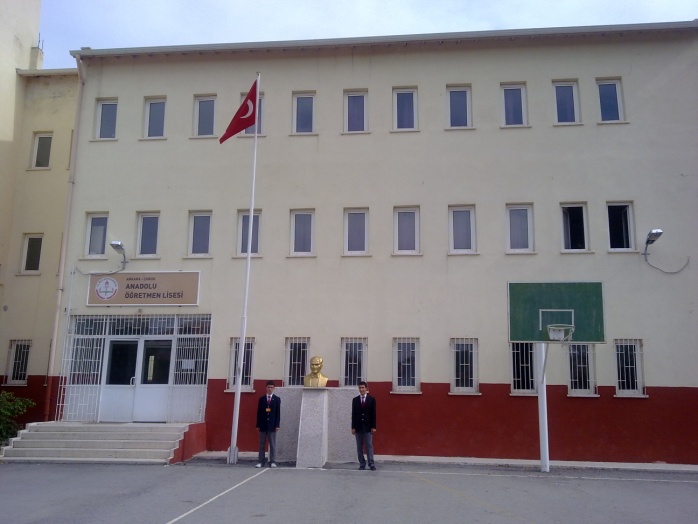 Okulumuz 2008-2009 Öğretim yılında Çubuk Mesleki Eğitim Merkezi binasında Anodolu Öğretmen Lisesi olarak 90 öğrenciyle eğitim hayatına başlamıştır.
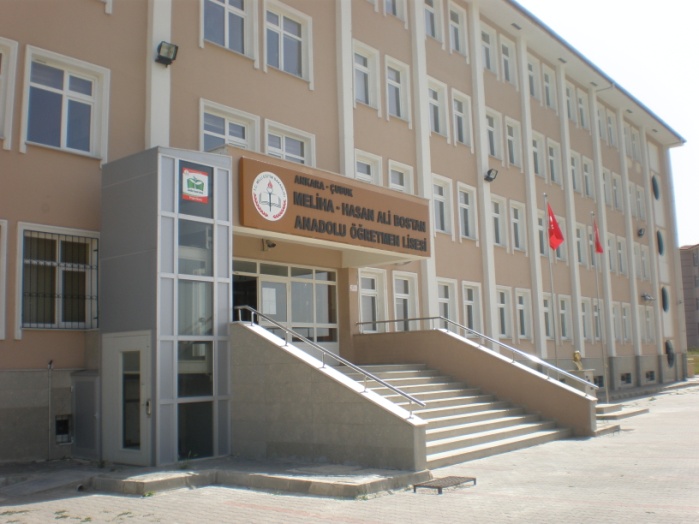 11/07/2011 tarihinde Yıldırım Beyazıt Mahallesi Ağrı sokakta temeli atılan kendi okul binamıza 17 Temmuz 2012 yılında taşınılmış, 2012-2013 öğretim yılından itibaren kendi okul binamızda eğitim öğretime devam edilmiştir.
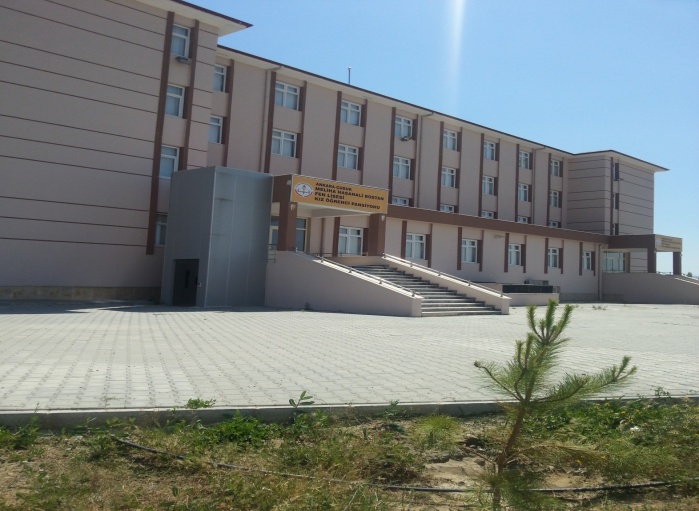 26 Haziran 2013 tarihinde okul bahçemizde yapılan kız öğrenci pansiyonumuz tamamlanarak hizmete açılmıştır.
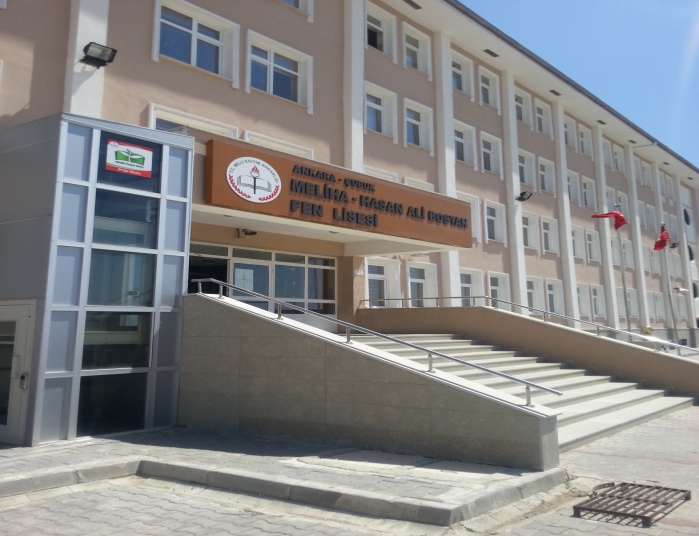 Anadolu Öğretmen Lisesi olarak, öğretmen yetiştiren yüksek öğretim kurumlarına öğrenci hazırlamak, öğretmenlik mesleğinin gerektirdiği bilgi, beceri, tutum ve davranışları kazandırmak ve öğretmenlik mesleğini sevdirmek amacıyla açılan okulumuz, 19/06/2014 tarihinde fen lisesine dönüşmüş ve Meliha Hasanali Bostan Çubuk Fen Lisesi adını almıştır.
9
YASAL YÜKÜMLÜLÜKLER VE MEVZUAT ANALİZİ
2.2.
10
FAALİYET ALANLARINA GÖRE ÜRÜN VE HİZMETLER
Tablo 1
11
ÜRÜN VE HİZMETLER
Tablo 1
Okulumuzda öğrencilerimizin kayıt, nakil, devam-devamsızlık, not, öğrenim belgesi düzenleme işlemleri e-okul yönetim bilgi sistemi üzerinden yapılmaktadır.
	Öğretmenlerimizin özlük, derece-kademe, terfi, hizmet içi eğitim, maaş ve ek ders işlemleri mebbis ve kbs sistemleri üzerinden yapılmaktadır. Okulumuzun mali işlemleri ilgili yönetmeliklere uygun olarak yapılmaktadır.
	Okulumuzun rehberlik anlayışı sadece öğrenci odaklı değildir . Sınıf öğretmenlerimiz öğrenci ve velilere yönelik seminerler düzenlemekte, çeşitli anket ve envanterler uygulamaktadır. Düzenli olarak veli görüşmeleri yapılmaktadır. 
	Okulumuz İl ve İlçe Milli Eğitim Müdürlüğümüz tarafından düzenlenen sosyal, kültürel ve sportif yarışmalara katılmaktadır. Okulumuzda kültürel geziler, tiyatro, piknik, kermes gibi faaliyetler düzenlenmektedir. Okulumuzda öğrencilerimize yönelik olarak hafta içi ve hafta sonu ders dışı etkinlik çalışmaları yapılmaktadır
12
Okulumuz Stratejik Planlama Ekibi olarak planımızın hazırlanması aşamasında katılımcı bir yapı oluşturmak için ilgili tarafların görüşlerinin alınması ve plana dahil edilmesi gerekli görülmüş ve bu amaçla paydaş analizi çalışması yapılmıştır. Ekibimiz tarafından iç ve dış paydaşlar belirlenmiş, bunların önceliklerinin tespiti yapılmıştır. 
   Paydaş görüş ve beklentileri SWOT (GZFT)Analizi Formu, Çalışan Memnuniyeti Anketi, Öğrenci Memnuniyeti Anketi, Veli Anketi Formu kullanılmaktadır. Aynı zamanda öğretmenler kurulu toplantıları, Zümre toplantıları gibi toplantılarla görüş ve beklentiler tutanakla tespit edilmekte Okulumuz bünyesinde değerlendirilmektedir.
   Milli Eğitim Bakanlığı, Kaymakamlık, İlçe Milli Eğitim Müdürlükleri, Okullar, Yöneticiler, Öğretmenler, Özel Öğretim Kurumları, Öğrenciler, Okul aile birlikleri, Memur ve Hizmetli, Belediye, İl Sağlık Müdürlüğü, Meslek odaları, Sendikalar, Vakıflar, Muhtarlıklar, Tarım İlçe Müdürlüğü, Sivil Savunma İl Müdürlüğü, Türk Telekom İlçe Müdürlüğü, Medya…vb.
PAYDAŞ ANALİZİ
2.4.
Okulumuzun hizmetlerini kullanan, alan, yararlanan ve faaliyetlerimizden doğrudan veya dolaylı, olumlu veya olumsuz yönde etkilenen çalışmalara girdi sağlayacak paydaşlar belirlenmiştir. 

Belirlenen paydaşların kapsamlı olarak değerlendirilmesi için stratejik planlama koordinasyon ekibi tarafından “paydaş etki/önem ölçeği” tasarlanmış paydaşlarla gerçekleştirilebilecek çalışmaların önemi ve etkisine yönelik puanlama yapılmıştır.
13
Kuruluş içi analiz ve çevre analizinde kullanılabilecek temel yöntemlerden birisi SWOT (Güçlü Yönler, Zayıf Yönler, Fırsatlar ve Tehditler) analizidir. Genel anlamda SWOT, kuruluşun kendisinin ve kuruluşu etkileyen koşulların sistematik olarak incelendiği bir yöntemdir. Bu kapsamda, kuruluşun güçlü ve zayıf yönleri ile kuruluş dışında oluşabilecek fırsatlar ve tehditler belirlenir. Bu analiz stratejik planlama sürecinin diğer aşamalarına temel teşkil eder. Ekonomik, Politik, Sosyal ve Teknolojik özellikleri dış çevre faktörleri, kaynaklara ilişkin rekabet güçleri ise iç çevre faktörleri yani, kurum fonksiyonları olarak tanımlanmaktadır. Dış çevre faktörlerinin analizi ile kurumun önündeki fırsat ve tehditler saptanmaktadır. İç çevre faktörleri, kurum fonksiyonları ile somutlaşmaktadır. Buda kurumun kuvvetli ve zayıf yönlerini belirlemektedir
Bu bölümde, teşkilat yapısı, insan kaynakları, eğitimde teknoloji yapısı. Kurum Kültürü ve eğitimin finansmanı konuları ele alınmıştır.
KURUM İÇİ ANALİZ VE DIŞI ANALİZİ
KURUM İÇİ ANALİZ
2.5.
2.5.1.
14
2.5.1.1.1. MELİHA HASANALİ BOSTAN ÇUBUK FEN LİSESİ ORGANİZASYONU YAPISI
Okulumuz paydaşlarına verimli ve etkili eğitim öğretim hizmeti sunumu yapmak için etkili yönetim modeli oluşturup; mevcut maddi ve insan kaynaklarının sürekli gelişimini sağlayarak verimli ve kaliteli eğitim-öğretim hizmeti sunmaktadır.
Kurullar, Komisyonlar ve Görevleri (Şema 5)
ORGANİZASYON YAPISI
2.5.1.1.
15
Okul yöneticilerimiz,  insan kaynaklarına ilişkin politika,  strateji ve planların oluşturulması ve bu sürece çalışanların katılımlarını onlar da içindeyken oluşturulan misyon ve vizyonun birer planlayıcısı olduklarını hissettirerek,  olayların içerisinde yer almalarını sağlayarak,  bilgi ve düşüncelerine saygı göstererek,  dinleyerek,  önemseyerek,  bize ait olma kavramını sürekli empoze ederek sağlarlar. Çalışanların,  mevcut ve gelecekteki yeterlilik gereksinimlerinin uygun hale getirilmesi amacıyla eğitim ve geliştirme planlarını,  tarafsız güvenilir ve herhangi bir baskı olmaması amacıyla gizli (isimsiz) olarak yapılan geri bildirimli anketler kullanırlar. 
   Ayrıca anketlere tam katılımın olmasını sağlayarak var olabilecek sapmayı aza indirgerler. Geri bildirim alınacak birçok yol olmasına karşın,  bu yolların çoğunun güvenirlilikleri tarafsızlıkları da göz önünde bulundurularak uygulanırlar. Bunların başında dilek kutusu,  gözlemler ve müşteri memnuniyeti gelir.
   Okulumuzun insan kaynakları yönetime ilişkin temel politika ve stratejileri Milli Eğitim Bakanlığının politika ve stratejisine uyumlu olarak “çalışanların yönetimi süreci” kapsamında yürütülmektedir. İnsan kaynaklarına ilişkin politika ve stratejiler okulumuzun kilit süreçleri ile uyum içerisindedir. Okulumuzun kilit süreçleri Okul Gelişim Yönetim Ekibinde “eğitim-öğretim süreci”,  ”okul-veli ve öğrenci işbirliği süreci” olarak belirlenmiştir. 
   Okulumuzda işe alma,  işten çıkarma ve ücretlendirme ile ilgili konular Milli Eğitim Bakanlığı kanun ve yönetmeliklerine uygun olarak yapılmaktadır. Bunun dışında destek personel alımı,  mesleki yetkinlikleri ve yapılan işin niteliğine uygunluğu dikkate alınarak,  belirtilen yasa ve yönetmelikleri kapsayan şartlarda okul idaresi ve Okul Aile Birliği tarafından yapılmaktadır. 
   Kanun ve yönetmeliklerde belirtilen ders saati sayısına ve norm kadro esasına göre insan kaynakları planlaması yapılmaktadır. 
   Çalışanın işten ayrılması (emekli olma, yer değiştirme) durumunda,  yerine atama Milli Eğitim Bakanlığı prosedürleri doğrultusunda yapılmaktadır. Çalışanların kısa süreli (rapor,  izin vb.) ayrılmaları durumunda ise dersin boş geçmemesi için gerekli planlama yapılmaktadır. Yönetici veya dersi boş olan öğretmenler derslere girmektedir.
İş dağılımı yapılmadan önce çalışanların (yazılı veya sözel olarak) istekleri göz önüne alınarak ders planlamaları ve nöbet uygulamaları yapılmaktadır. Çeşitli görevlendirilmelerde ve görev dağılımında çalışanların uzmanlık alanları ve yetkinlikleri esas alınmaktadır. 
   Çalışanların bilgi birikimi ve yeteneklerini artırmak,  performans gelişimlerini sağlamak amacıyla hizmet içi eğitimler planlanmakta ve uygulanmaktadır. 
   İnsan kaynaklarına ilişkin politika ve stratejiler belirlenirken çalışanlar bu sürece dâhil edilmekte ve bu stratejiler her yıl Okul Gelişim Yönetim Ekibi tarafından güncellenmektedir.
   Kaliteli ve çağdaş eğitim politikamızın amacı evrensel düşüncelere sahip, yaratıcı,  demokratik, insan haklarına saygılı, yeniliklere açık, katılımcı ve çağdaş bireyler yetiştirmektir. 
   Okul yöneticilerimiz, ilgili mevzuat ve kuruma özgü uygulamalar dâhilinde ödül sürecinin gerçekleştirilmesine ve geliştirilmesine; doğru zamanlama, tutarlılık, demokratik ve etik kurallar çerçevesinde katkıda bulunurlar. 
   Çalışanların performanslarının değerlendirilmesi için maarif müfettişleri tarafından rehberlik ve denetimler yapılmakta, yapılan denetimler denetim raporlarıyla değerlendirilmektedir. Çalışanların daha iyi performans göstermelerini sağlamak için performans değerlendirme ve geliştirme sistemi oluşturulmuştur. Bu sistemle çalışanların yetkinlik bazı değerlendirilmesi yapılmakta, kuvvetli yönleri ve iyileştirmeye açık yönleri belirlenerek çalışanlarla birebir paylaşılması sağlanmaktadır.
İNSAN KAYNAKLAR
2.5.1.2.
16
OKUL NORM KADRO DURUMU
Tablo 2
17
Kurumdaki Mevcut Yöneticilerin Sayısı ve Eğitim ve Hizmet Yılı Durumu
Kurumdaki Mevcut Öğretmenlerin Sayısı ve Eğitim ve Hizmet Yılı Durumu TABLO5
OKUL PERSONEL ANALİZİ
Tablo 4
Kurumdaki Mevcut Hizmetli/Memur Sayısı ve Eğitim ve Hizmet Yılı Durumu TABLO 6
Kurumdaki Mevcut Personelin Yaş Dağılımı TABLO 7
18
BRANŞLARA GÖRE ÖĞRETMEN SAYILARI
GÖREVLERE GÖRE PERSONEL SAYILARI
Tablo 8
Tablo 9
19
Okulumuzda bilgiyi üretmek için eğitim teknolojilerinden yoğun olarak yararlanılmaktadır. Okulumuz eğitimde kalıcı öğrenmenin amacı ile ‘‘Bilimin ışığında, değişmeye ve gelişmeye açık olmak’’ ilkesinden, “Eğitim-öğretimde teknolojik alt yapının iyileştirilmesi ve yaygınlaştırılması” stratejisinden hareketle, teknolojiyi en üst düzeyde kullanmaktadır. Bu amaçla gerekli bütçe oluşturulmaktadır. 
   Teknolojinin önemi ve çağdaş eğitim anlayışımızdan hareketle öğretmenlerimiz, ders ortamında bilgisayar, projeksiyon makinesi, fotoğraf makinesi, mikroskop, fotokopi makinesi, internet ve baskı makinesi vb. araç-gereçleri ihtiyaç duyduklarında kullanmaktadırlar. Okulumuz TTNet internet ile internete bağlanmaktadır. İnternet okulumuzdaki tüm bilgisayarlara ulaşmaktadır. İdarecilerimizin odalarında, Öğretmenler   odasında, Çok Amaçlı salonumuzda ve tüm sınıflarımızda bilgisayar kullanılmaktadır. Okulumuzda öğrenciye soru çözme, konu öğrenme, deney yapma ve uygulanan ölçme değerlendirme sınavlarındaki eksikliklerini görme ve telafi etme imkânı sağlanmaktadır. Sınıf seviyelerine uygun konu anlatımları görsel ve işitsel içerikli cd vb. araçlar her sınıf düzeyinde kullanılmaktadır. Ayrıca okulumuzda bir bilişim teknolojileri sınıfı bulunmaktadır. Okulumuzda günün şartlarına ve ekonomik koşullarına uygun olmayan araç-gereçler yenileri ile değiştirilmektedir. Açığa çıkan kullanım fazlası araçlar imkânları olmayan okullara hibe edilmektedir. Okulumuz bilgi ve bilgi birikimi kavramlarını önemseyerek öğrenci ve çalışanlarla ilgili gerekli bilgileri düzenli ve sistemli bir biçimde dosyalamaktadır.
   Üst yönetimden gelen ve okul içerisinde gerekli olan bilgiler paydaşlara yazılı imza sirküleriyle, e-mail, SMS ve sözlü olarak duyurulmaktadır. 
   Okulumuza kayıt olan öğrenciler için hazırlanan öğrenci bilgi formları dosyalanarak e-okul yönetim bilgi sistemine kaydedilmektedir. Bu sisteme okul idaresi yetkilileri kendi görev tanımları içinde ulaşabilmekte ve bilgiler güncellenmektedir. Bu bilgilerin kaybolmaması için arşivlenmesi ve yedeklenmesi yapılmaktadır. 
       Okulumuzda çalışanlarla ilgili bilgiler yasal mevzuat doğrultusunda üst kurumdan gelen atama, özlük dosyaları teslim alınarak personel ile ilgili kademe, terfi işlemleri bilgi-işlem merkezinde işlenmektedir. Öğretmen özlük dosyalarında tüm bilgiler arşivlenmekte ve yedeklenmektedir.  
   Ayrıca kurumumuzda tüm paydaşlara ait gizlilik içeren yazı ve işlemler Okul Müdürü tarafından özel olarak arşivlenmektedir. Öğrenciyi ilgilendiren not ve davranış notu çizelgeleri, yazılı kâğıtları arşive alınarak belli periyotlarla saklanmaktadır. Bu bilgiler; öğretmenlerin yaptığı planlar aracılığı ile şube, zümre ve çeşitli toplantılarla öğretmen, veli ve öğrencilerle paylaşılmaktadır. 
   Öğrenci ve velinin bilgiye ulaşımı; duyuru panoları, anons, birebir görüşmeler, web sayfası, e-okul veli bilgilendirme sistemi, ve toplantılar ile sağlanmaktadır. Çalışanların bilgiye erişimi ise birebir görüşmeler, internet, duyurular,  panolar ve dosyalar ile gerçekleştirilmektedir. Okulumuzda Müdür ve Müdür yardımcıları arasındaki iç iletişim bilgi işlem merkezinde oluşturulan kurum net aracılığı ile sağlanmaktadır. İdareciler, kendi alanlarını ilgilendiren öğrenci bilgilerini e-okul yönetim bilgi sistemine aktarmakta ve kullandıkları şifre ile bu bilgilere ulaşmaktadır.  . Okulumuzda bilginin geçerliliği sürekli güncellenerek yapılmaktadır. Bilgiler güncelliğini yitirdiğinde kamu ve Milli Eğitim Bakanlığı yönetmeliklerine uygun olarak arşivlenmektedir. Ayrıca okulumuzda defterler ve desimal dosya sistemi, mevzuata uygun olarak tutulmaktadır.
   Evraklar, desimal dosya sistemine uygun olarak numaralandırılmakta, gelen ve giden evrak defterine ve kurum net programına kaydedilmektedir. Liderlerimiz, okulumuz çalışanlarının bilgi birikimlerini artırmak için basını ve eğitim-öğretimle ilgili seminerleri sürekli izlemektedir. 
   Okul yöneticilerimiz okulun var olan teknolojik donanımının amaçlara yönelik kullanımını,  var olan teknolojik donanımlarını başlangıçta ortaya konulan çalışma planlarına göre sınıflandırır ve zaman çizelgesi oluşturarak sağlarlar.
       Okulumuz binasının dış etkenlerden korunması amacıyla bakım,  onarım ihtiyaçları gerektiğinde yapılmaktadır. Okulumuzda araç ve gereçlerin oluşturduğu tehlikeyi önlemek amacıyla bu araç-gereçler uygun şekilde yerleştirilmektedir. Bina ve derslikte bulunan araçların periyodik bakımları yapılmaktadır.  
Bunun dışında binanın elektrik sistemi, kalorifer kazanı, baca ve çatıların bakımı periyodik olarak yapılmaktadır. Okulumuzda bulunan yangın köşesindeki yangın tüplerinin ve malzemelerinin bakım ve onarımları talimatlarına uygun olarak yapılmaktadır.
TEKNOLOJİK KAYNAKLAR
2.5.1.3.
20
Ayrıca bina ve donanımların yangın, doğal afet, sabotaj ve teröre karşı sigortası yapılmaktadır. 
Okul yöneticilerimiz okulu eğitimi ve toplumu etkileyecek teknolojik gelişmeleri ihtiyaçlar doğrultusunda belirler ve imkânlar doğrultusunda karşılarlar. Hedefe yakınlık derecesine göre de öncelik sırasına koyarak değerlendirirler. Sürekli takip ettikleri gelişmeleri kendilerinde bulunan teknoloji ile karşılaştırır ve zamanında eskiyen teknoloji ürünlerini kullanılmaz hale gelmeden önce değiştirirler.
   Okulumuzda atıkların azaltılmasına yönelik bilinçli kullanım için gerekli eğitimler verilmektedir.   Okulumuzda olumsuz küresel kirlenmeye etki eden ürün kullanılmamaktadır. Toplanan pil, pet şişe, kâğıt ve kutular ilgili birimlere gönderilmektedir. Ayrıca Görsel Sanatlar ve Fen ve Teknoloji derslerinde, atık maddelerden proje geliştirmede yararlanılmaktadır. 
      Okulumuzda bulunan yangın köşelerindeki, yangın tüplerinin ve malzemelerin bakım ve onarımları talimatlarına uygun olarak yapılmaktadır. 
   Okulumuzda toplum sağlığını ilgilendiren, çalışanlara ve öğrencilerimize zarar verebilecek zararlı ve atık maddeler kullanılmamaktadır. Kalorifer ile ilgili bakımlar periyodik olarak zamanında yapılmakta, Konya Büyükşehir Belediyesine baca temizliği, su depolarının bakımı ve dezenfektesi yaptırılmaktadır. Sınıflarda beyaz tahta kullanılmakta, çöpler kapalı çöp kutularında biriktirilmekte ve Meram Belediyesi tarafından her gün düzenli olarak alınmaktadır.
21
Kurumumuzun Teknolojik alt yapısı ve Teknolojiyi kullanma düzeyleri paydaşlara yapılan anketlerle belirlenmiş olup Ekler Kısmında belirtilmiştir.
Okulumuzda finansal ve fiziksel kaynakların yönetimi süreci kapsamında finansal kaynaklar yönetilmektedir. Okulumuzda finans kaynaklar yıllık bütçe planına göre oluşturulmaktadır. Giderlerle ilgili düzenlemeler Okul Aile Birliği ve komisyonlar tarafından yapılmaktadır. Okulumuz kar amacı gütmeyen bir kuruluştur. Yıllık bütçe gelirleri Okul Aile Birliğine yapılan veli bağışları, kantin, tiyatro, gezi, kermes, anasınıfı aidatlarından oluşmaktadır. Okulumuz bütçesi oluşturulurken çalışanlar bilgilendirilmektedir. Toplantılarda bireysel ve grup olarak belirlenen ihtiyaçlar okulumuz finansal kaynaklarından sağlanmaktadır. 
Finansal risklerinin oluşumuna yönelik tasarruf tedbirleri alınmakta, ortaya çıkabilecek bütçe açığı çalışanlara duyurulmakta ve alınan kararlar doğrultusunda Okul Aile Birliği ile işbirliğine gidilerek kaynak sağlanmaktadır. Eğitim-öğretim kalitemizin ve kurum kültürümüzün istendik davranışa yönelik gelişimini sağlamak için öğrenci, veli ve işbirliği yapılan kuruluşlarla sinerji yaratılarak birlikte çalışmalar yapılmaktadır. İşbirliği yapılan kuruluşlarla çeşitli toplantılar ve birebir görüşmelerle bilgilendirmeler yapılmaktadır. Süreç iyileştirme ekiplerine bu kuruluşların temsilcilerinin de katılımları sağlanmaktadır. 
   Diğer iş birliklerimiz ile Okul Aile Birliği çalışanları, Okul Gelişim Yönetim Ekibi ve toplantılarda birlikte olunarak bilgi birikimi aktarılmaktadır
EĞİTİMİN FİNANSMANI (MALİ KAYNAKLAR)
2.5.1.4.
Yerleşim Alanı
Sosyal Alanlar
Okul/Kurum Kaynak Tablosu:
22
Meliha Hasanali Bostan Çubuk Fen Lisesi mevzuata, kurumsal hafızaya, mesleki değerler ile kurumsal ilkelere göre hizmetlerini yürütmektedir. Müdürlüğümüzün işleyişinde geçmişten gelen bilgi ve deneyimlerin yazılı belgeler, talimatlar, genelgeler, denetim sonuçları gibi basılı ve elektronik ortamlardaki kaynaklardan yararlanılmaktadır.
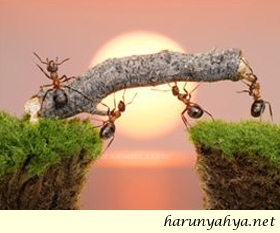 Meliha Hasanali Bostan Çubuk Fen Lisesi , hizmet odaklı ve sürekli gelişmeyi hedef alan bir çalışma anlayışını benimsemiştir. Kurumumuzun faaliyet alanlarındaki ulusal ve uluslararası gelişmeler sürekli takip edilmektedir. 

İletişim Süreçleri
Meliha Hasanali Bostan Çubuk Fen Lisesi  kurum içi iletişimin geliştirilebilmesi için öncelikle konunun önemini kabul eden bir yönetim anlayışı geliştirmiştir. Kurum içi iletişim, Okul Müdürümüz önderliğinde en üst düzeyden en alt kademedeki çalışana kadar planlanmakta ve stratejik olarak ele alınmaktadır. Etkin bir kurum içi iletişim ve kurumun amaç ve hedeflerinin çalışanlara doğru bir şekilde yansıtılması ile bu doğrultuda iş süreçlerinin planlanması mümkün olabilmektedir. Kurum içinde zaman zaman yaşanabilen çatışmaların en aza indirgenmesi, motivasyonun ve verimliliğinin ise maksimum düzeyde tutulması; yenilikçi olunması, olumlu rekabet, saygı ve güvene dayanan iş ortamının sağlanabilmesi ve kurumsal aidiyet duygusunun yaratılabilmesi için kurum içi iletişim kanallarının etkin bir şekilde kullanılabilmesi gerekmektedir. 
Meliha Hasanali Bostan Çubuk Fen Lisesi  kurum içi iletişimi, Okul Müdürü önderliğinde en üst düzeyden en alt kademedeki çalışana kadar planlanmış ve sistematik olarak ele alınmıştır.
Okulumuzun amaç ve hedefleri çalışanlarla birlikte belirlenmekte olup bu doğrultuda iş süreçleri planlanmaktadır. Bu sayede personelimizin ve öğrencilerimizin amaç ve hedeflerimizi sahiplenilmesi sağlanmaktadır.

Karar Alma Süreçleri
Karar alma süreçlerinde etkinliğe ulaşmanın en önemli yollarından birisi iyi düzenlenmiş (Katılımcıları, gündemi, iletişim usulleri önceden doğru olarak saptanmış) toplantılardır. Bu kapsamda Okul Müdürü başkanlığında karar alma süreçlerinde sistematik bir yaklaşımla periyodik toplantılar yapılır.
KURUM KÜLTÜRÜ
2.5.1.5.
23
Dünya’daki Eğitim Gelişmeleri İncelemesi: 
Dünyada yaşanan hızlı gelişme ve değişmeler, iletişim teknolojilerinin artan bir hızda egemen olması, nüfusun farklılaşması ve artması, yaşam biçimlerinin değişmesi ve çok uluslu şirketlerin dünya çapında etkin olmaya çalışması eğitimde büyük değişikliklere neden olmuştur. 
PİSA, TIMSS, Uluslararası Eğitim Programları ve öğrenci değişimleri eğitimi değişmeye, gelişmeye zorlamaktadır. Bu programlar aracılığı ile eğitim kurumları ve eğitim kurumlarında söz sahibi olanlar, eğitimde ulaşılan yeri değerlendirmekte, yeni eğilimler konusunda bilgi sahibi olmaktadır. 
Geçmişin ezberi ve bilgiyi amaçlayan eğitim sistemi artık hayal gücünü geliştirmeyi, kendini gerçekleştirme, araştırma becerisi ve eleştirel yaklaşımla soru sorabilme becerisini kazandırmayı amaçlamaktadır. Dünya genelinde yaşlanan nüfus gelecekte temel hizmetleri bile yürütemeyecek duruma gelecektir. Bu bakımdan genç nüfusun eğitilmesi kadar yaşlı nüfusun da eğitilmesi gerekmektedir. “Hayat Boyu Öğrenme” kavramı eğitime gittikçe daha fazla girecektir. 
Sözü edilen hedeflere ulaşılabilmesi için;
Açık sistem olmanın tüm özelliklerini taşıyan eğitime ilişkin düzenlemelerin toplumun tüm kesimlerinin katkı ve katılımına açık bir yaklaşımla şekillendirilmesi,
Kamu kaynaklarından eğitime ayrılan kaynakların çeşitlendirilerek artırılması,
Özel sektör ile gönüllü kişi, kurum ve kuruluşların eğitime yatırım yapmalarının veya destek sağlamalarının teşvik edilmesi   büyük önem arz etmektedir.

Çubuk İlçesi Kurum dışı analizi yapıldığında aşağıdaki hususlar göze çarpmıştır.
ÇEVRE ANALİZİ
KURUM DIŞI ANALİZ
2.5.2.1
2.5.2.
Turizme kaynaklık edecek tarihi ve doğal mirasa sahip olması, 
İlçemizdeki hayırseverlerin eğitime desteği,
Mesleki Eğitim mezunlarının vasıflı elaman olarak iş gücü piyasasına yeteri kadar katılamaması, 
İlçemizin Turizm potansiyelinin yüksek olması, 
Eğitim alanındaki kamu yatırımlarının yetersiz olması,
İş gücü piyasası ile uyum içerisinde olunması,
Medyanın olumsuz etkileri toplum üzerinde etkini hissettirmesi,
Toplumun eğitimden beklentilerinin akademik başarıya odaklı olmasının eğitime olumsuz etkisi,
Kırsal kesimlerde çocukların eğitimi konusunda ihtiyaç hissedilmemesi,
Sosyal aktivitelerin yapılacağı yeterli mekan olmaması, 
Çok Kültürlülük ve hoşgörü ikliminin hakim olması, 
Çevre duyarlılığı ve projeleri, 
Sosyal destek projeleri,
Eğitimde teknolojik alt yapı ve E- Okul uygulamaları, 
Bilginin hızlı üretimi, erişilebilirlik ve kullanılabilirliğinin gelişmesi, 
Teknolojinin sağladığı yeni öğrenme ve paylaşım olanakları, 
Toplumun teknolojideki olumsuz gelişmelerin etkisinde kalması,
24
Kurumumuz alanında başarılı ya da başarısız olmasını etkileyen iç ve dış faktörlerin etkisini ölçmek için yapılan PEST analizinde yerel bölgesel, ulusal ve uluslararası eğitim konularında yaşanan gelişmeler, kalkınma planları, Milli Eğitim Bakanlığı, Ankara Valiliği, İl Milli Eğitim Müdürlüğü, İl Özel İdaresi, Büyükşehir Belediyesi planlarında ve programlarında yer alan amaç ilke ve politikalar dikkate alınmıştır.
Paydaşlar ile birlikte hazırlanan analizde makro düzeyde çevresel faktörler incelenmiş, mikro düzeydeki çevresel faktörler ile PEST faktörleri SWOT analizi ile birlikte değerlendirilmiştir. PEST dokümanında yer alan başlıklardan kurumun gelişimine katkı sağlayacak olanlar fırsat olarak, kurumun gelişimini olumsuz yönde etkileyebilecek değişkenler ise risk/tehdit olarak algılanmış ve strateji oluşturmaya katkı sağlayacak veriler elde edilmiştir.
ÜST POLİTİKA BELGELERİ VE DİĞER POLİTİKA BELGELERİ
2.5.2.2.
ÜST POLİTİKA BELGELERİ
Tablo 11
25
Okulumuzun performansını etkileyecek iç ve dış stratejik konuları belirlemek ve bunları yönetebilmek amacıyla gerçekleştirilen durum analizi çalışması kapsamında Stratejik Planlama Ekibi tarafından GZFT Analizi yapılmıştır. İç paydaşlarla çalıştay tekniği ile iki aşamada gerçekleştirilen çalışmalar, dış paydaş mülakatları kapsamında elde edilen görüş ve öneriler ve Stratejik Planlama Ekibi tarafından GZFT Analizine temel girdiyi sağlamıştır. Paydaşlarla yapılan çalışmalar ile Stratejik Planlama Ekibi tarafından gerçekleştirilen diğer analizlerin birleştirilmesi neticesinde okulumuzun güçlü ve zayıf yanları, fırsat ve tehditlerini içeren uzun bir liste oluşturulmuştur. Analiz çerçevesinde ortaya konacak stratejik konuların daha gerçekçi ve ulaşılabilir bir çerçevede ele alınması amacıyla GZFT analizinde bir önceliklendirme yapılması kararlaştırılmıştır. Önceliklendirmede; bir yandan analizde yer alan hususların ağırlıklandırılması, diğer yandan Stratejik Planlama Ekibinin bilgi birikimi ve tecrübesi ışığında konuların önem derecesine göre sıralanması yöntemleri uygulanmıştır. 
   Fırsatlar, okulumuzun kontrolü dışında gerçekleşen ve okulumuza avantaj sağlaması muhtemel olan etkenler ya da durumlardır. Tehditler ise, okulumuzun kontrolü dışında gerçekleşen, olumsuz etkilerinin engellenmesi veya sınırlandırılması gereken unsurlardır. 
   Çevre analizinde; okulumuzu etkileyebilecek dışsal değişimler ve eğilimler değerlendirilmiştir.
GZFT SWOT ANALİZİ
2.5.3.
26
31
27
32
28
GELİŞİM/SORUN ALANLARI
Eğitim ve Öğretime Erişimde  
Eğitim ve Öğretimde Kalitede
Kurumsal Kapasitede  
Olmak üzere toplam 3 Alanda  sorun/gelişim alanı tespit edilmiştir.

Eğitim ve Öğretime Erişim Gelişim/Sorun Alanları Listesi
Okul öncesi eğitimde okullaşma
İlköğretimde devamsızlık
Ortaöğretimde okullaşma
Ortaöğretimde devamsızlık 
Ortaöğretimde örgün eğitimin dışına çıkan öğrenciler
Zorunlu eğitimden erken ayrılma
Temel eğitimden ortaöğretime geçiş
Özel politika gerektiren grupların eğitime erişimi
Özel eğitime ihtiyaç duyan bireylerin uygun eğitime erişimi
Hayat boyu öğrenmeye katılım
Hayat boyu öğrenmenin tanıtımı
Açık öğretim liselerini ortalama bitirme süresi
Yükseköğretime katılım

Eğitim ve Öğretimde Kalite Gelişim/Sorun Alanları
Eğitim öğretim sürecinde sanatsal, sportif ve kültürel faaliyetler
Okuma kültürü 
Okul sağlığı ve hijyen 
Zararlı alışkanlıklar 
Öğretmenlere yönelik hizmetiçi eğitimler
Eğitimde bilgi ve iletişim teknolojilerinin kullanımı
Sınav odaklı sistem ve sınav kaygısı
Eğitsel, mesleki ve kişisel rehberlik hizmetleri
Öğrencilere yönelik oryantasyon faaliyetleri
Hayat boyu rehberlik hizmeti
Önceki öğrenmelerin belgelendirilmesi
Yabancı dil yeterliliği
Uluslararası hareketlilik programlarına katılım
GELİŞİM/SORUN ALANLARI
2.6.
33
29
Kurumsal Kapasite Gelişim/Sorun Alanları
İnsan kaynağının genel ve mesleki yetkinliklerinin geliştirilmesi
Öğretmenlerin adaylık eğitimi, hizmet öncesi mesleki uyum eğitimleri ile ilgili standartlar ve bu konuda ilgili mevzuatın uygulanması
Çalışma ortamları ile sosyal, kültürel ve sportif ortamların iş motivasyonunu sağlayacak biçimde düzenlenmesi
Çalışanların ödüllendirilmesi
Hizmetiçi eğitim kalitesi
Yabancı dil becerileri
Okul pansiyonları 
Öğretmenlere yönelik fiziksel alan yetersizliği
Okul ve kurumların sosyal, kültürel, sanatsal ve sportif faaliyet alanlarının yetersizliği
Donatım eksiklerinin giderilmesi
Fiziki mekân sıkıntıları ve kalabalık sınıflarının problemlerinin çözülmesi
Eğitim yapılarının depreme hazır oluşu
Ödeneklerin öğrenci sayısı, sınıf sayısı, okul-kurumun uzaklığı vb. kriterlere göre doğrudan okul-kurumlara gönderilmesi
Ödeneklerin etkin ve verimli kullanımı
Okul-Aile Birlikleri
İş ve işlemlerin zamanında yapılarak kamu zararı oluşturulmaması
Kurumsal aidiyet duygusunun geliştirilmemesi
Kurumlarda stratejik yönetim anlayışının bütün unsurlarıyla hayata geçirilmemiş olması
Stratejik planların uygulanabilmesi için kurumlarda üst düzey sahiplenmenin yetersiz olması
Mevcut arşivlerin tasnif edilerek kullanıma uygun hale getirilmesi
İstatistik ve bilgi temini
Hizmetlerin elektronik ortamda sunumu
Bilgiye erişim imkânlarının ve hızının artırılması
Teknolojik altyapı eksikliklerinin giderilmesi
Mobil uygulamaların geliştirilmesi, yaygınlaştırılması
İş güvenliği ve sivil savunma
Diğer kurum ve kuruluşlarla işbirliği 
İç kontrol sisteminin etkin kılınması
İş süreçlerinin çıkarılamaması
Yetki devrinin alt kullanıcılara yeterince verilememesi
Denetim anlayışından rehberlik anlayışına geçilememesi
34
30
GELECEĞE
YÖNELELİM
III. BÖLÜM
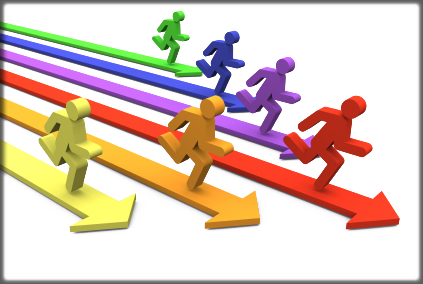 31
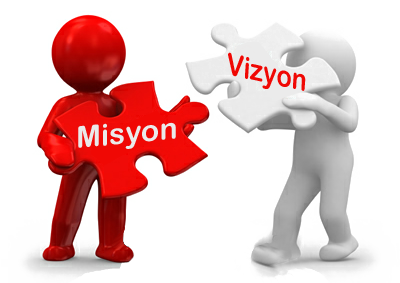 A
MİSYON
VİZYON
TEMEL DEĞERLER
32
MİSYON
Çok yönlü uygarlığa ulaşmayı hedefleyen, başarıyı hedef edinmiş, uyumlu, hoşgörülü, kaliteli lider, insalcıl, saygılı, sosyal ve idealist bi-reyler yetiştirmek, Doğru ve büyük hedeflere doğru yöntemler ile varlığının bilincinde ve sorumluluğunda öğrenciler yetiştirmek, Karşısındakini dinleyen, anlayan, empati sahibi, çevresine duyarlı, insana değer veren ve yaptığı işi en iyi şekilde yapan, özgüven sahibi, evrensel değerlere sahip, kendisinin farkında olan, öğretmenlik mesleği ideallerine uygun insan yetiştirmek
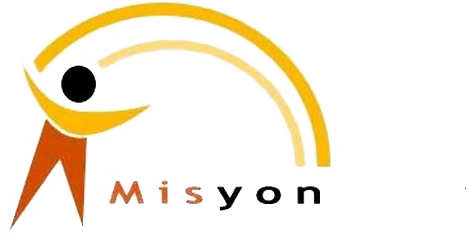 VİZYON
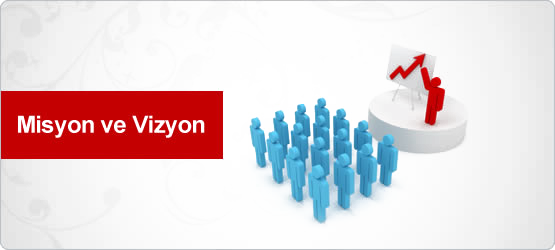 Dünyanın her yerinde başarılı olmak, Öğrenmeyi ve öğretmeyi bilen öğrenciler yetiştirmek. Her yönüyle lider, evrensel değerlere sahip seçkin okul olmak, Bilim ve teknolojinin toplumsal refaha dönüşmesine öncülük etmek, Kurum kültürünü benimsemiş, tüm çalışanlarının ve öğrencilerinin mutlu ve başarılı olduğu Anadolu Öğretmen Liseleri içinde örnek bir okul olmak.
TEMEL DEĞERLER
Türk Milli Eğitimin temel amaç ve değerleri rehberliğinde, temel değerlerimiz:
Sorumluluk ve Hesap Verebilirlik
Sürekli Eğitim ve İyileştirme
Ahlaki değerlere bağlı olma
Kuruma Bağlılık ve Gerçekçilik, 
Verilere Dayalı ve Saydam Yönetim Anlayışı, 
Eşitlik ve Adalet
İşbirliği-Katılımcılık
Güvenirlilik
Plânlı Gelişim, 
Her Alanda Ekip Çalışması,
Var Olan Değerleri Koruma ve Geliştirme
İyilik, Adalet, Saygı, Sevgi, Hoşgörü, Güven, Güler Yüz, Vefa
Liyakat
İnsan Hak ve Özgürlüklerine Bağlılık
Verimlilik ve Çevre Bilinci
Sürekli Yenileşme ve Değişim
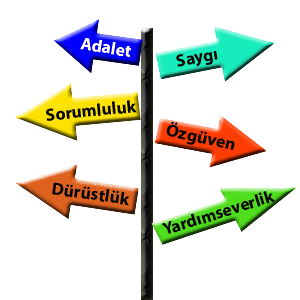 33
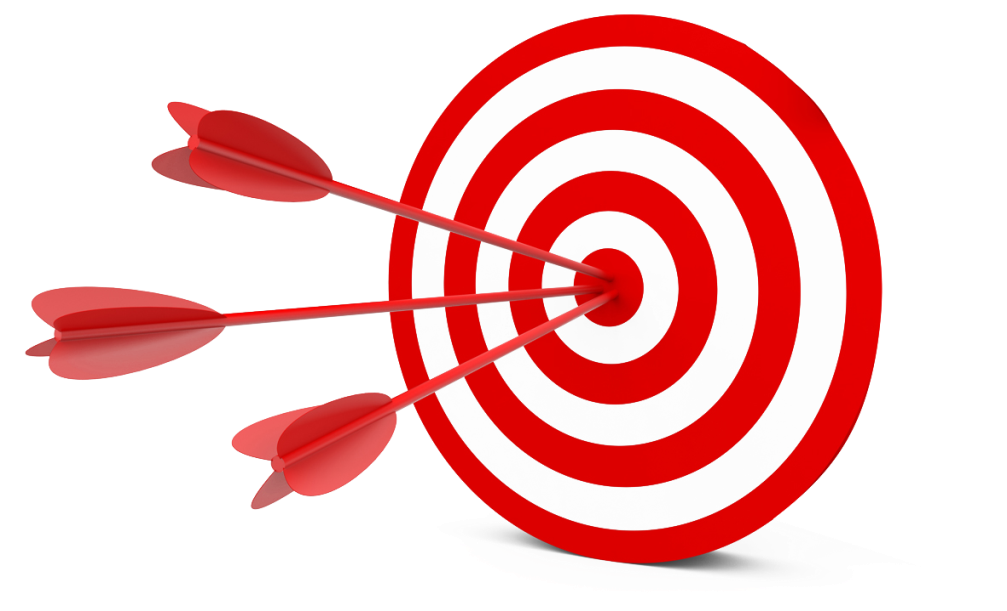 B
TEMALAR
STRATEJİK AMAÇLAR
HEDEFLER
34
STRATEJİK PLAN GENEL TABLOSU
ERİŞİM
KALİTE
KAPASİTE
GELECEĞE YÖNELELİM
Toplamda 3 Amaç, 7 Hedef ve 34 Performans göstergesinden oluşmaktadır
35
1
TEMA
GELECEĞE YÖNELELİM   1. TEMA
EĞİTİM VE ÖĞRETİME ERİŞİM
36
EĞİTİM VE ÖĞRETİME ERİŞİM
1
TEMA
GELECEĞE YÖNELELİM   1. TEMA
37
Hedefin mevcut durumu :
Bireylerin eğitim ve öğretime katılması ve tamamlaması sosyal ve ekonomik kalkınmanın sürdürülebilmesinde önemli bir etken olarak görülmektedir. Bu nedenle eğitim ve öğretime katılımın artırılması ve eğitim hizmetinin Bütün bireylere adil şartlarda sunulması hedeflenmektedir.

Çubuk’ta 25+ yaş grubunda ortalama eğitim süresi (yıl) 9,8’dir. Türkiye ortalaması % 7,6 iken, yüksek insani gelişme endeksine sahip ülkeler grubunda 25 yaş üstü nüfusun ortalama eğitim görme süresi ortalama 9,1 yıl olduğu görüldüğünde Çubuk ‘un  9,8 ile her iki ortalamanın üzerinde olduğu görülmektedir.

Örgün öğretimin her kademesinde okullaşma oranlarının ve hayat boyu öğrenmeye katılımın artması, devamsızlığın ve okul terklerinin azalması, özellikle kız öğrenciler ve engelliler olmak üzere özel politika gerektiren grupların eğitime erişim olanaklarının artması, özel öğretim kurumlarının payının artması hedeflenmektedir.
Stratejiler
GELECEĞE YÖNELELİM   1. TEMA
38
39
2
TEMA
EĞİTİM-ÖĞRETİMDE KALİTE
40
STRATEJİK AMAÇ 2
EĞİTİM-ÖĞRETİMDE KALİTE
2
TEMA
Bütün bireylere ulusal ve uluslararası ölçütlerde bilgi, beceri, tutum ve davranışın kazandırılması ile girişimci, yenilikçi, yaratıcı, dil becerileri yüksek, iletişime ve öğrenmeye açık, öz güven ve sorumluluk sahibi sağlıklı ve mutlu bireylerin yetişmesine imkân sağlamak.
Performans Göstergeleri
GELECEĞE YÖNELELİM   1. TEMA
41
[Speaker Notes: HEDEFLER]
Hedefin mevcut durumu:
Ülkemizde özellikle son 10 yılda okullaşma oranları hedeflenen düzeylere yaklaşmıştır. Bu nedenle eğitim ve öğretime erişimin adil şartlar altında sağlanmasının yanı sıra eğitim ve öğretimin kalitesinin artırılması da öncelikli alanlardan birisi haline gelmiştir. 
Nitelikli bireylerin yetiştirilmesine imkân sağlayacak kaliteli bir eğitim sistemi; bireylerin potansiyellerinin açığa çıkarılmasına ortam sağlayarak hem bedensel, ruhsal ve zihinsel gelişimlerini desteklemeli hem de akademik başarı düzeylerini artırmalıdır. 
Bu kapsamda kaliteli bir eğitim için Bütün bireylerin bedensel, ruhsal ve zihinsel gelişimlerine yönelik faaliyetlere katılım oranlarının ve öğrencilerin akademik başarı düzeylerinin artırılması hedeflenmektedir.
42
YGS netleri incelendiğinde Yüksek Öğretime Yerleşme Oranı 50,5 olup öğrencilerimizin temel öğrenme kazanımlarının elde edinmesine yönelik çalışmalar yapılacaktır.
Teknolojinin gelişmesi ile birlikte uzaktan eğitimin niteliğine ülkeler daha fazla önem vermeye başlamıştır. Ülkemizde %24,11 oranında açık öğretim öğrencisi bulunmaktadır. Bu oran dikkate alındığında açık öğretim okullarında kayıtlı öğrencilerin aldığı eğitimin niteliği,  Kaliteli bir eğitim için Bütün bireylerin bedensel, ruhsal ve zihinsel gelişimlerine yönelik faaliyetlere katılımı desteklenmelidir. Öğrencilerimizin bedensel, ruhsal ve zihinsel gelişimlerine katkı sağlamak amacıyla yerel ve ulusal düzeyde sportif, sanatsal ve kültürel faaliyetler gerçekleştirilmektir.  Ancak mevcut durumda söz konusu faaliyetlerin izlenmesine olanak sağlayacak bir sistem bulunmamaktadır.  
Öğrencilerin motivasyonunun sağlanmasının yanı sıra aidiyet duygusuna sahip olması eğitim ve öğretimin kalitesi için bir gösterge olarak kabul edilmektedir.  Onur ve iftihar belgesi alan öğrenci oranı da bu kapsamda temel göstergelerden biri olarak ele alınmıştır. Benzer şekilde, disiplin cezalarındaki azalış da bu bağlamda ele alınmaktadır. Mevcut durumda iftihar belgesi alan öğrenci oranı, ilçemizde 16,7 dir. Bu oranların artırılması yönünde çalışmalar yapılacaktır. Disiplin cezası alan öğrenci oranı 1,2’dır. Bu oranın düşürülmesi önemlidir.

Potansiyelinin farkında, ruhen ve bedenen sağlıklı, iletişim becerileri yüksek ve akademik yönden başarılı bireyler.
43
Stratejiler
44
Performans Göstergeleri
Hedefin mevcut durumu:
Hızla değişen bilgi, teknoloji ve üretim yöntemleri ile iş hayatındaki gelişmelere paralel olarak dinamik bir yapı sergileyen iş gücü piyasasının taleplerine uygun bilgi, beceri, tutum ve davranışa sahip bireylerin yetişmesine imkân sağlayan bir eğitim sisteminin önemi Bütün dünyada giderek artmaktadır. Özellikle genç bir nüfusa sahip Ülkemiz için yeni becerilerin edinilmesi, yaratıcılığın, yenilikçiliğin ve girişimciliğin desteklenmesi; meslekler arası geçişin sağlanması ve yeni mesleğe uyum sağlama yeteneğinin kazandırılması ekonomik ve sosyal yapının güçlendirilmesinde önemli rol oynamaktadır.
Bu kapsamda işgücü piyasasının talep ettiği beceriler ile uyumlu ve hayat boyu öğrenme felsefesine sahip bireyler yetiştirerek istihdam edilebilirliği artırmak hedeflenmiştir.
Bireylerin istihdam edilebilirliğini etkileyen faktörlerden biri işverenlerin, çalışanlarının aldıkları eğitim ve öğretimler sonucunda elde ettikleri mesleki becerilerden memnun olma düzeyidir. Bilim Sanayi ve Teknoloji Bakanlığının İnsan Kaynaklarının Belirlenmesi Raporunda yer Alan İşveren Memnuniyeti Anketi sonucuna göre firmaların yaklaşık yarısı çıraklık eğitimi alanların (%46,9), meslek lisesi mezunlarının (%57,2), MYO mezunlarının (%56,7) ve üniversite mezunlarının (%59,6) mesleki becerilerinden memnun oldukları belirtilmiştir.  Staj uygulamalarından katılımcıların %58,2’si memnun olduğunu söylerken, sanayi ve okul/üniversite işbirliğinin mevcut yapısından memnun olanların oranı %46,2’dir
Stratejiler
45
Performans Göstergeleri
Hedefin mevcut durumu:

Küreselleşme ile birlikte eğitim ve iş hayatı için hareketlilik ön plana çıkan konuların başında gelmektedir. Bu bağlamda eğitim ve öğretim sisteminin talep eden bireylerin hareketliliğini destekleyecek şekilde planlanması gerekmektedir. 
Hareketliliği destekleyen en önemli unsurların başında ise bireylerin yabancı dil becerisine sahip olması gelmektedir. Bu doğrultuda AB ülkeleri başta olmak üzere Bütün dünyada bireylerin en az bir yabancı dili iyi derecede öğrenmesi konusu bir zorunluluk olarak kabul edilmektedir.
Bu kapsamda yenilikçi yaklaşımlar kullanılarak bireylerin yabancı dil yeterliliğini ve uluslararası öğrenci/öğretmen hareketliliğini artırmak hedeflenmektedir.
46
Yabancı dil eğitiminde yenilikçi yaklaşımlara uygun olarak okullarımıza çoklu ortamda etkileşimli İngilizce dil eğitiminin gerçekleştirilmesi için DynEd İngilizce Dil Eğitimi Sistemi oluşturulmuştur. Sistem, öğrencilerin çevrimiçi veya çevrimdışı olarak bilgisayar ve tabletlerden bireysel ve sınıfta öğretmen destekli öğrenmelere imkân sağlamaktadır. DynED sistemi ile öğrencilerin dinleme, konuşma, okuma ve yazma becerileri takip edilebilmektedir.
2012-2013 eğitim ve öğretim yılında alınan karar doğrultusunda yabancı dil öğretiminin 2. sınıftan itibaren başlamıştır. Yabancı dil öğretim programları da bu düzenlemeye uygun olarak güncellenmiştir. Yabancı dil dersi İlkokulda haftada 2 saat, 5. ve 6. sınıflarda 3 saat, 7. ve 8. sınıflarda 4 saattir. Ayrıca İmam hatip ortaokullarında 2 saat Arapça dersi verilmektedir. Ortaöğretimde Anadolu lisesi programı uygulayan okullarda 9. sınıfta haftada 6 saat, 10, 11 ve 12. sınıflarda ise 4 saat birinci yabancı dil dersi okutulmaktadır. 
OECD 2014 verilerine göre ülkemizde birinci yabancı dil ders saatinin oranı ilkokulda %5 iken, OECD ortalaması  %4, ortaokulda Türkiye ve OECD ortalaması %10’dur.
Yabancı dil kurslarına katılım sayısı 450’dir.
Hareketlilik programlarına katılan öğrenci-öğretmen sayısı,  projeler
Kültürlerarası Değişim Programı gibi proje ve programlar ile hareketlilik desteklenmektedir. 
En az bir yabancı dili iyi derecede öğrenmiş birey.
Hareketlilik programlarına katılarak mesleki bilgisi, görgüsü ve kültürüne katkı sağlamış birey.
Stratejiler
47
3
TEMA
KURUMSAL KAPASİTENİN GELİŞTİRİLMESİ VE İYİLEŞTİRİLMESİ
48
STRATEJİK AMAÇ 3
KURUMSAL KAPASİTENİN GELİŞTİRİLMESİ VE İYİLEŞTİRİLMESİ
3
TEMA
Beşeri, fiziki, mali ve teknolojik yapı ile yönetim ve organizasyon yapısını iyileştirerek eğitime erişimi ve eğitimde kaliteyi artıracak etkin ve verimli işleyen bir kurumsal yapıyı tesis etmek.
Performans Göstergeleri
Hedefin mevcut durumu:

Örgütlerin görev alanına giren konularda, faaliyetlerini etkin bir şekilde yürütebilmesi ve nitelikli ürün ve hizmet üretebilmesi için güçlü bir insan kaynağına sahip olması gerekmektedir. Bu bağlamda Millî Eğitim Bakanlığı’nın beşeri altyapısının güçlendirilmesi hedeflenmektedir.
49
Müdürlüğümüz birimlerinin görev tanımları ve iş analizleri çıkarılmıştır. İç yönergeler vasıtasıyla personelinin görev dağılımını yapmakta olup bu konudaki henüz standartlar hayata geçirilememiştir.
2014 yılı içerisinde gerçekleştirilen 22  Hizmet içi eğitim faaliyetine Personel başına yıllık hizmet içi eğitim süresi 55,2 olarak belirlenmiştir.
Öğretmen başına ortalama 17 öğrenci düşmektedir.
Lisansüstü eğitimi tamamlayan personel oranı (%) 15,4’tür.
Okullarımızda Millî Eğitim Bakanlığında Bağlı Eğitim Kurumu Yöneticilerinin Görevlendirilmelerine İlişkin Yönetmeliğin ilgili şartlarını taşıyanlar 4 yıllığına yönetici olarak görevlendirilmekte olup görev süresi dolanların yeniden dört yıllığına görevi uzatılmakta veya şartları taşıyan yeni adaylar yöneticilik için görevlendirilmektedir.
Millî Eğitim Bakanlığının insan kaynaklarının sürekli mesleki gelişiminin sağlanması, yöneticilerin yeterliliklerinin geliştirilmesi ve atamalarda liyakatin esas alınması, personel atama ve yer değiştirmelerinin ihtiyaçlar doğrultusunda gerçekleştirilmesi hedeflenmektedir.
Stratejiler
50
Performans Göstergeleri
Hedefin mevcut durumu:

Müdürlüğümüz merkez teşkilatı ile okul ve kurumların fiziki ortamlarının iyileştirilerek ihtiyaca cevap verecek düzeye getirilmesi, alternatif finansal kaynaklarla eğitimin desteklenmesi, kaynak kullanımında etkinliğin ve verimliliğin sağlanması amaçlanmıştır.
51
Okulumuz İlçe Merkezinde hizmet vermektedir. 
Kurumumuz bina, donatım ve malzemeleri, T.C. Başbakanlık’ın Tasarruf Tedbirleriyle ilgili genelgesine göre kullanmaktadır. Kurumumuz tasarruf tedbirlerine yönelik gerçekleştirdiği proje ya da çalışmaları yaparken bağlı olduğu mevzuat hükümlerini dikkate alır. Kurumumuz kaynakların etkin kullanımına yönelik sürekli değerlendirmeler yapmakta ve etkin kullanılmayan kaynakların etkin kullanımına yönelik her türlü tedbiri hemen almaktadır.
Okulumuzun tüm birimleri ve kısımları yardımcı personellerimiz tarafından düzenli olarak temizlenmektedir. Ayrıca, bakım, onarım, boya gerektiren durumlar ortaya çıktığında sorun hızla giderilmekte ve aksaklıklar aşılmaktadır.
Fiziki kapasitenin geliştirilmesi, sosyal, sportif ve kültürel alanlar oluşturulması yoluyla kullanıcı memnuniyetinin artırılması.
Bakanlığa ayrılan ödeneklerin etkin, ekonomik ve verimli kullanılması.
Hayır severlerin eğitime katkısının artırılması.
Özel eğitime gereksinim duyan bireylerin eğitim ortamlarından daha rahat faydalanmasını sağlayacak fiziki düzenlemelerin yapılaması.
Stratejiler
52
Performans Göstergeleri
Hedefin mevcut durumu:

Kurumsal yapı ve yönetim organizasyonları incelendiğinde gelişmiş ülkelerde geleneksel yaklaşımlardan ziyade çağdaş yaklaşım anlayışı tercih edilmektedir. Bu bağlamda Milli Eğitim Bakanlığının kurumsal yapısı ve yönetim organizasyonunun çağdaş yaklaşım ilkeleri çerçevesinde geliştirilmesi gerekmektedir.
53
Kurumumuz bölüm ve birimler arasında koordinasyonun, etkileşimin sağlanması ve zamandan tasarruf sağlanılmak istenmesi ile fonksiyonel ve uzmanlığa dayalı ilişkilerin oluşması amacıyla yatay ve çapraz iletişim modeli uygulanmaktadır. Kurumumuz toplumsal hizmetlerin sürdürülmesine etki eden ve temelini oluşturan iletişim gereksinimlerini ilgili mevzuata bağlı olarak; anketler, toplantılar, yüz yüze görüşmeler ve çalışan temsilcilerden gelen talepler doğrultusunda belirlemektedir. Birim başkanları birim elemanlarının isteklerini kurum liderlerine rahatlıkla iletebilmektedir. 
Kurumumuzda çalışanlar ile demokratik tartışma ortamı oluşturulmaktadır. Bu demokratik ortamda çalışanlarımız birimler arası iletişim kopukluğunu dile getirebilmekte ve bu kopukluğun giderilmesine dair çözümler ileri sürebilmektedir. Kurumumuz çalışanları ile ilgili iletişim düzeylerini sürekli değerlendirmekte ve gerekli iyileştirmeleri yapmaktadır.

5018 sayılı Kamu Mali Yönetimi ve Kontrol Kanunu’nun getirmiş olduğu çağdaş yönetim anlayışının bileşenlerinden olan “çoğulculuk, katılımcılık, şeffaflık, hesap verebilirlik, sistem odaklı denetim” ilkeleriyle Milli Eğitim Bakanlığının yönetim yapısının bütünleştirilerek kurumsal idarenin geliştirilmesi hedeflenmektedir.
Stratejiler
54
MALİYETLENDİRME
IV. BÖLÜM
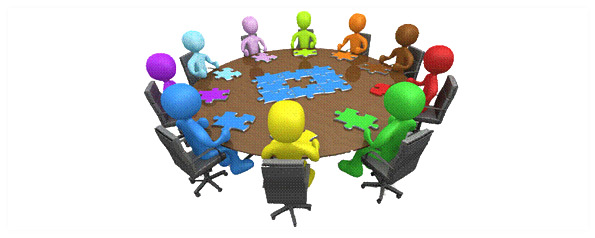 55
Okulumuz hizmetlerinin istenilen düzeyde ve kalitede sunulabilmesi için program ve proje bazında kaynak tahsisleri ile bütçesinin stratejik planına, yıllık amaç ve hedefleri ile performans göstergelerine dayandırılması gerekmektedir. 
           Okulumuz 2015-2019 Stratejik Planının maliyetlendirilmesi sürecindeki temel gaye stratejik amaç ve hedeflerin gerektirdiği maliyetlerin ortaya konulması suretiyle karar alma sürecinin rasyonelleştirilmesine katkıda bulunmaktır. Bu sayede, stratejik plan ile bütçe arasındaki bağlantı güçlendirecek ve harcamaların önceliklendirilmesi süreci iyileştirilecektir.
           Bu kapsamda, belirlenen tedbirler doğrultusunda gerçekleştirilecek faaliyet ve projeler ile bunların tahmini kaynak ihtiyacı belirlenmiştir.
           Okulumuz 2015-2019 Stratejik Planı’nda yer alan stratejik amaçların gerçekleştirilebilmesi için beş yıllık süre için tahmini 25000TL’lik kaynağa ihtiyaç duyulmaktadır. Planda yer alan hedeflerin maliyet tahmini toplamından her bir amacın tahmini maliyetine, amaç maliyetleri toplamından ise stratejik planın tahmini maliyetine ulaşılmıştır.
MALİYETLENDİRME
4.1.
2015-2019 DÖNEMİ TAHMİNİ MALİYET DAĞILIMI TABLOSU
Tablo 26
56
İZLEME
VE
DEĞERLENDİRME
V. BÖLÜM
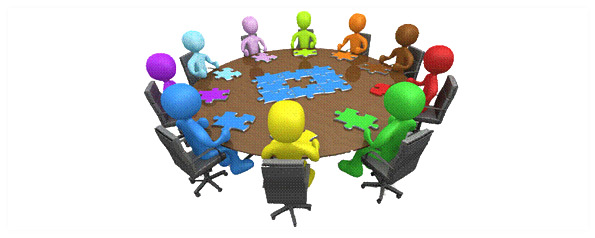 57
5018 sayılı Kamu Mali Yönetimi ve Kontrol Kanunun amaçlarından biri; kalkınma planları ve programlarda yer alan politika ve hedefler doğrultusunda kamu kaynaklarının etkili, ekonomik ve verimli bir şekilde elde edilmesi ve kullanılmasını, hesap verebilirliği ve malî saydamlığı sağlamak üzere, kamu malî yönetiminin yapısını ve işleyişini düzenlemektir. Okulumuzun 2010-2014 Stratejik Planının Kamu İdarelerinde Stratejik Planlamaya İlişkin Usul ve Esaslar Hakkında Yönetmeliğin 7. Maddesine göre misyon, vizyon ve amaçları değiştirilmeden, hedeflerde nicel değişiklikler yapılarak güncellemesi yapılmıştır. Okulumuz 2010-2014 Stratejik Planı 4 adet Tema 15 adet Stratejik Amaç 61 adet Stratejik Hedef ve 220 adet Performans Göstergesinden oluşmaktadır. 
Katılımcı bir yöntemle hazırlanan bu stratejik planda yer alan amaç ve hedefler benzer yöntemle hazırlanan performans programları vasıtasıyla gerçekleştirilmeye çalışılmıştır. Performans programları, stratejik planda yer alan stratejik hedeflere dayalı olarak belirlenen yıllık performans hedefleri ile oluşturulmuştur. 2012 yılında revize edilen stratejik planının uygulamaları 6 aylık periyotlarla izlenerek değerlendirilmiştir. stratejik amaçlarına dayalı gerçekleşme oranlarına bakıldığında genel olarak %100‟lük bir oranla amaçların gerçekleştiği görülmüştür.
	Okulumuzun stratejik paln ekibinin ve öğretmenlerinin katılımıyla yapılan toplantılarda, değerlendirme sonuçları paylaşılmıştır. Yapılan stratejik planlama çalışmalarıyla Kurumumuzda stratejik yönetim anlayışı kurum kültürü olarak benimsenmiş ve yapılacak hizmetleri; üst politikalar ve bütçeyle ilişkilendirme, kamu kaynaklarının etkili, ekonomik ve verimli bir şekilde elde edilmesi ve kullanılması, hesap verebilirliği ve malî saydamlığı sağlama, planlama, çalışmaları izleme, değerlendirme ve denetleme süreçleri önem kazanmıştır.
Bu kapsamda Millî Eğitim Bakanlığı 2015-2019 dönemine ilişkin kalkınma planları ve programlarda yer alan politika ve hedefler doğrultusunda kaynaklarının etkili, ekonomik ve verimli bir şekilde elde edilmesi ve kullanılmasını, hesap verebilirliği ve saydamlığı sağlamak üzere Millî Eğitim Bakanlığı 2015-2019 Stratejik Planı’nı hazırlamıştır. Hazırlanan planın gerçekleşme durumlarının tespiti ve gerekli önlemlerin zamanında ve etkin biçimde alınabilmesi için Millî Eğitim Bakanlığı 2015-2019 Stratejik Planı İzleme ve Değerlendirme Modeli geliştirilmiştir.
İzleme, stratejik plan uygulamasının sistematik olarak takip edilmesi ve raporlanmasıdır. Değerlendirme ise, uygulama sonuçlarının amaç ve hedeflere kıyasla ölçülmesi ve söz konusu amaç ve hedeflerin tutarlılık ve uygunluğunun analizidir.
 
Millî Eğitim Bakanlığı 2015-2019 Stratejik Planı İzleme ve Değerlendirme Modeli’nin çerçevesini;
MEB 2015-2019 Stratejik Planı ve performans programlarında yer alan performans göstergelerinin gerçekleşme durumlarının tespit edilmesi,
Performans göstergelerinin gerçekleşme durumlarının hedeflerle kıyaslanması,
Sonuçların raporlanması ve paydaşlarla paylaşımı,
Gerekli tedbirlerin alınması
süreçleri oluşturmaktadır.
MELİHA HASANALİ BOSTAN ÇUBUK FEN LİSESİ 2010-2019 STRATEJİK PLAN DEĞERLENDİRMESİ
5.1.
58
MEB 2015-2019 Stratejik Planı’nda yer alan performans göstergelerinin gerçekleşme durumlarının tespiti yılda iki kez yapılacaktır. Yılın ilk altı aylık dönemini kapsayan birinci izleme kapsamında, SGB tarafından harcama birimlerinden sorumlu oldukları göstergeler ile ilgili gerçekleşme durumlarına ilişkin veriler toplanarak konsolide edilecektir. Göstergelerin gerçekleşme durumları hakkında hazırlanan rapor üst yöneticiye sunulacak ve böylelikle göstergelerdeki yıllık hedeflere ulaşılmasını sağlamak üzere gerekli görülebilecek tedbirlerin alınması sağlanacaktır.
Yılın tamamını kapsayan ikinci izleme dâhilinde; SGB tarafından harcama birimlerden sorumlu oldukları göstergeler ile ilgili yılsonu gerçekleşme durumlarına ait veriler toplanarak konsolide edilecektir. Yıl sonu gerçekleşme durumları, varsa gösterge hedeflerinden sapmalar ve bunların nedenleri üst yönetici başkanlığında harcama birim yöneticilerince değerlendirilerek gerekli tedbirlerin alınması sağlanacaktır. Ayrıca, stratejik planın yıllık izleme ve değerlendirme raporu hazırlanarak kamuoyu ile paylaşılacaktır.
Ayrıca, Okul/Kurum/Bakanlık düzeyinde stratejik hedeflerin gerçekleşme yüzdesi Bakanlık izleme-değerlendirme sistemi üzerinden takip edilecek ve göstergelerin gerçekleşme durumları düzenli olarak kamuoyu ile paylaşılacaktır.
59
Meliha Hasanali Bostan  Çubuk Fen Lisesi 2015-2019 Stratejik Planı İzleme ve Değerlendirme Modeli
60
2015-2019 STRATEJİK PLANI BİRİM SORUMLULUKLARI
5.3.
68
61
70
62
71
63
72
64
73
65
74
66
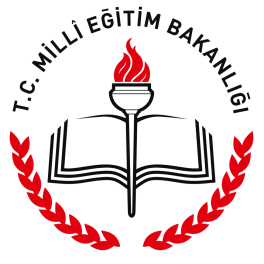 EKLER
V. BÖLÜM
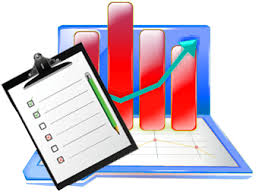 67
KURUL KOMİSYON VE GÖREVLERİ
STRATEJİK PLAN HAZIRLAMA EKİBİ
EK 1
EK 2
76
68
İZLEME DEĞERLENDİRME FORMU
EK 3
77
69
GÜÇLÜ
ZAYIF
Bilgilendir - Birlikte Çalış
Kapasiteyi geliştir, çıkarlarını gözet
İzle – Birlikte Çalış
Öğrenciler
Milli Eğitim Bakanlığı
Kaymakamlık
İlçe Milli Eğitim Müdürlüğü
Yöneticiler
Öğretmenler
Okul Aile birlikleri
Memur ve Hizmetliler
.
.
.
.
.
.
.
Ulusal Ajans
.
.
.
.
.
.
.
.
.
.
.
.
.
ÖNEMLİ
PAYDAŞ STRATEJİSİ
EK 4
Etkilerini gider, kendini savun
Bilgilendir - Gözet
İzle veya gözet
TUİK Bölge Müdürlüğü
Okullar
Özel Öğretim Kurumları
İlçe Sağlık Müdürlüğü
Sendikalar
Vakıflar
Muhtarlıklar
Tarım İlçe Müdürlüğü
Sivil Savunma İl Müdürlüğü
Türk Telekom İlçe Müdürlüğü
.
.
.
İlçe Mal Müdürlüğü
Belediye
Meslek Odaları
.
.
.
.
.
.
.
.
.
ÖNEMSİZ
78
70
DİSİPLİN CEZASI ALAN ÖĞRENCİ SAYILARI (Ek 5)
ÖDÜL ALAN ÖĞRENCİ SAYILARI (Ek 6)
OKUL KÜTÜPHANE BİLGİLERİ (Ek 7)
SINIF TEKRARI YAPAN ÖĞRENCİ SAYILARI (Ek 8)
OKUL REHBERLİK SERVİSİ ÇALIŞMALARI (Ek 9)
71
DEVAMSIZ ÖĞRENCİ SAYILARI (Ek 10)
ÖĞRENCİ SAYILARI (Ek 11)
Rehberlik Ve Danışmanlık (Ek 12)
72
Sosyal-Kültürel ve Sportif Faaliyetler
Lisanslı Öğrenci Sayısı            : 
Yarışmalara Katılım                : 
Yapılan Yarışmalar ve Alınan Dereceler
Veli Profilimiz (Ek 13)
Okul/Kurum Kaynak Tablosu:  (Ek 14)
73
Okul/Kurum Gelir-Gider Tablosu:  (Ek 15)
Okulumuzda Yapılan Kültürel Faaliyetlerin Gerçekleşme Sıklıkları: (Ek 16)
Sosyal Etkinlikler Durumu Verileri: (Ek 17)
74
Yıllara Göre Ortalama Sınıf Mevcutları (Ek 18)
Yıllara Göre Öğretmen Başına Düşen Öğrenci Sayısı Tablo16
Yıllara Göre Öğretmen, Öğrenci ve Derslik Durumu (Ek 19)
2.8.8. Okul Memnuniyeti Sonuçları  (Ek 20)
75
Kurumumuzda Düzenlenen Kurs, Seminer ve Katılımcı Sayısı (Ek 21)
Yıllara Göre Mezun Olan Öğrenci Oranı (Ek 22)
Yıllara Göre Üst Öğrenime Sınavla Yerleşen Öğrenci (Ek 23)
76
Yıllara Göre Üst Öğrenime Yerleşen Öğrenci (Ek 24)
Sorumluluğu Bulunan Öğrenci Sayısı Ek 25
Burs Alan Öğrenci Sayıları Ek -26
77
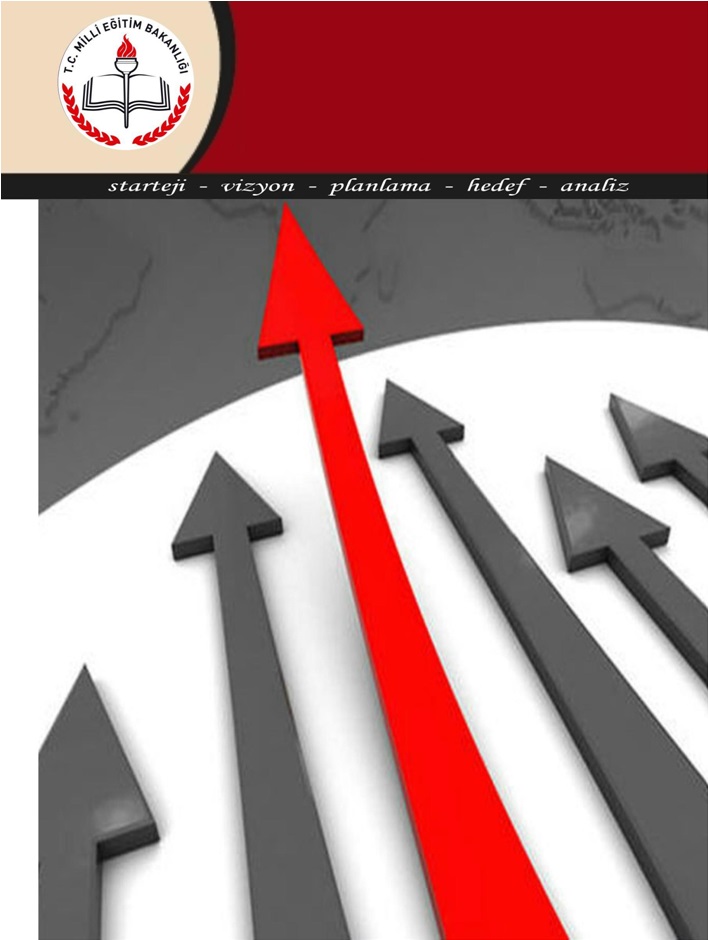 MELİHA HASANALİ BOSTAN 
                    ÇUBUK FEN LİSESİ
                     STRATEJİK PLANI
78